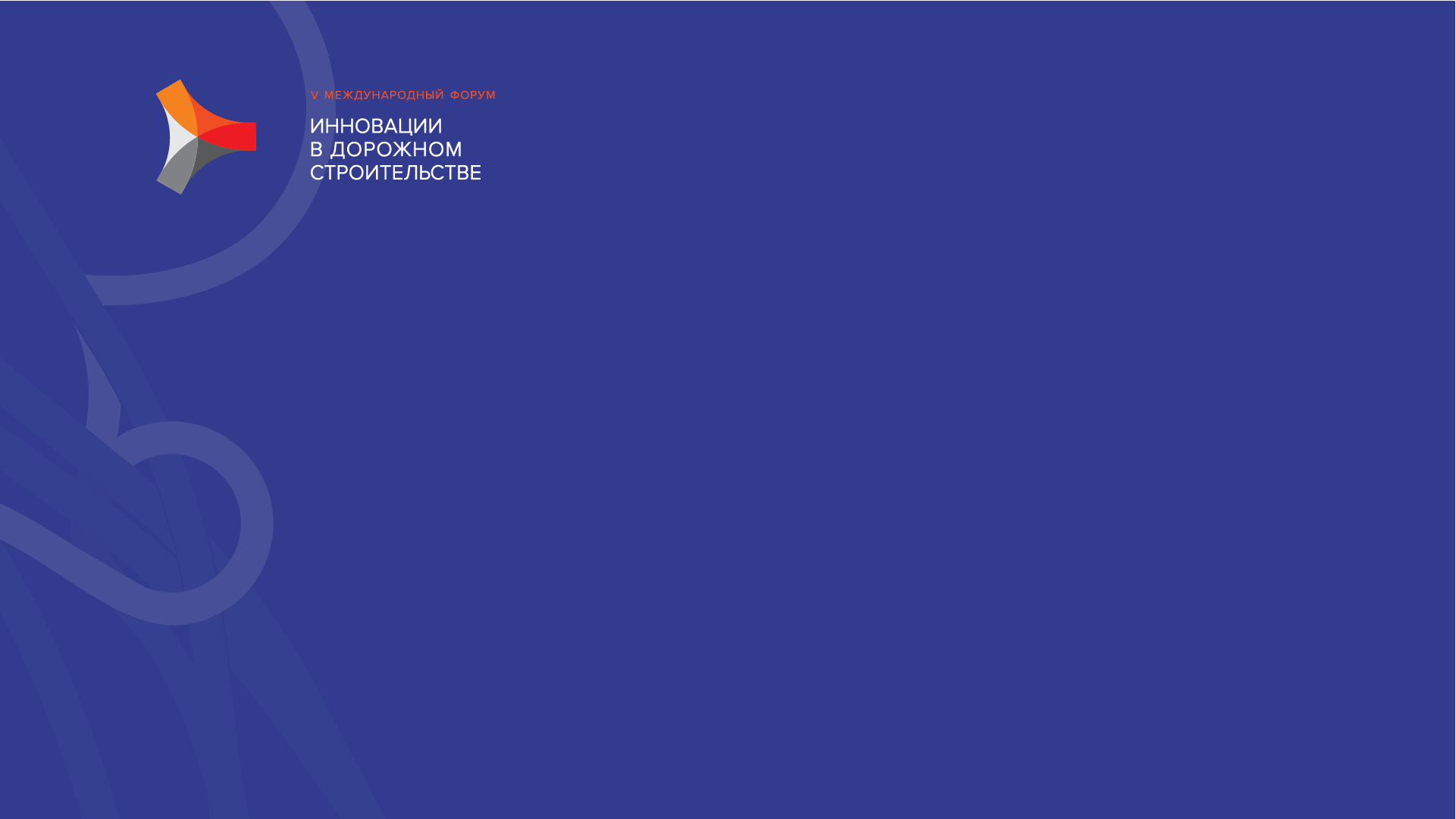 Современные технологии аэросъемки для задач мониторинга дорожной инфраструктуры
Михаил Петухов, ГЕКСАГОН ГЕОСИСТЕМС РУС
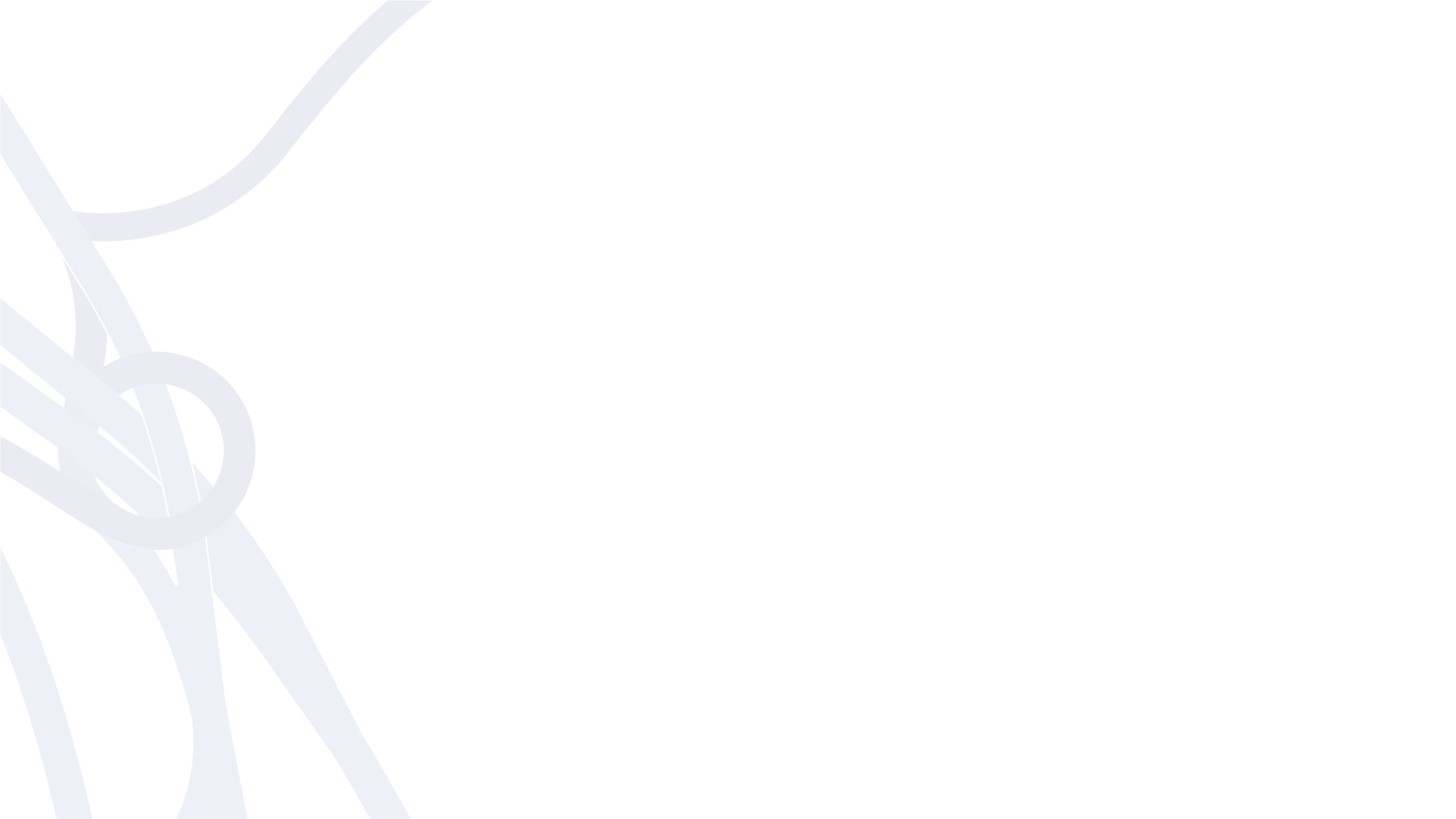 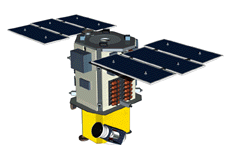 Методы измерения
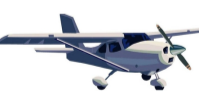 Адекватность метода решаемой задаче
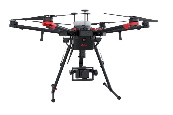 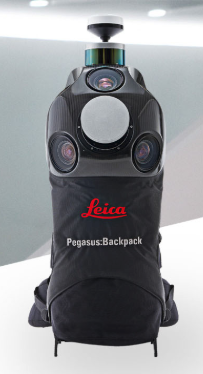 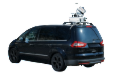 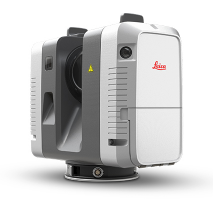 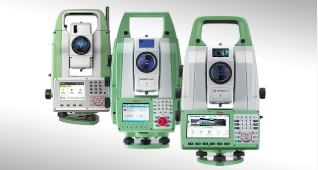 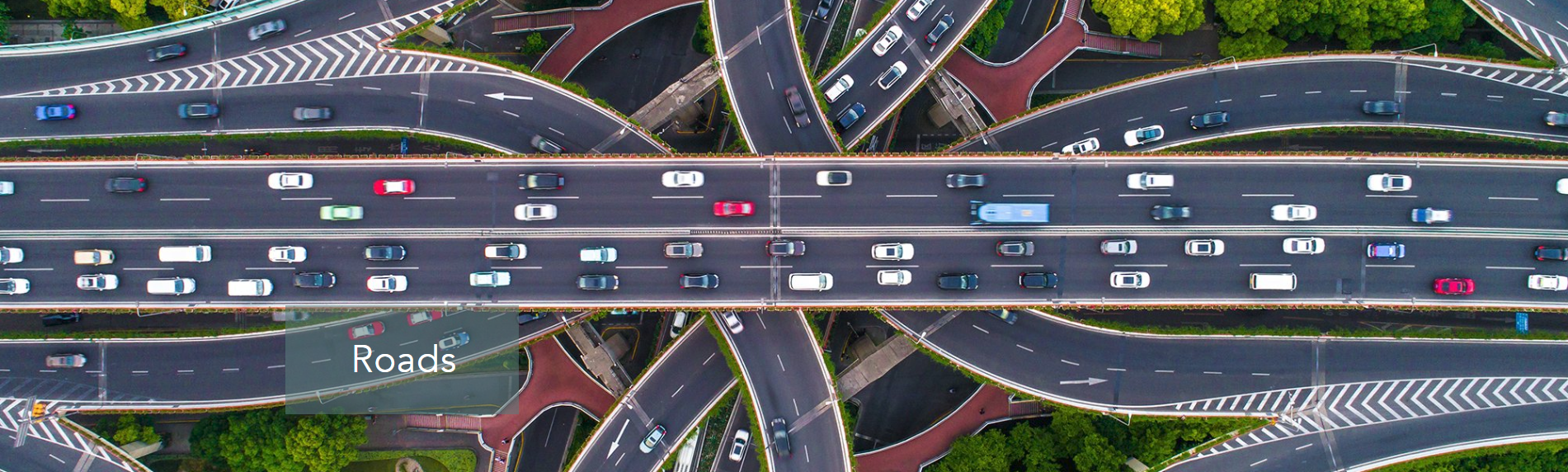 Цифровая модель поверхности дна
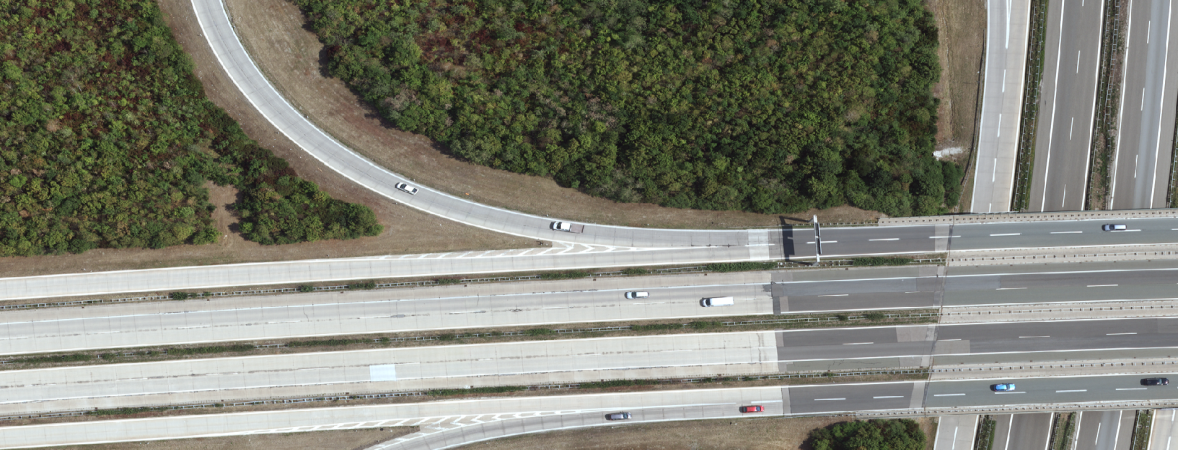 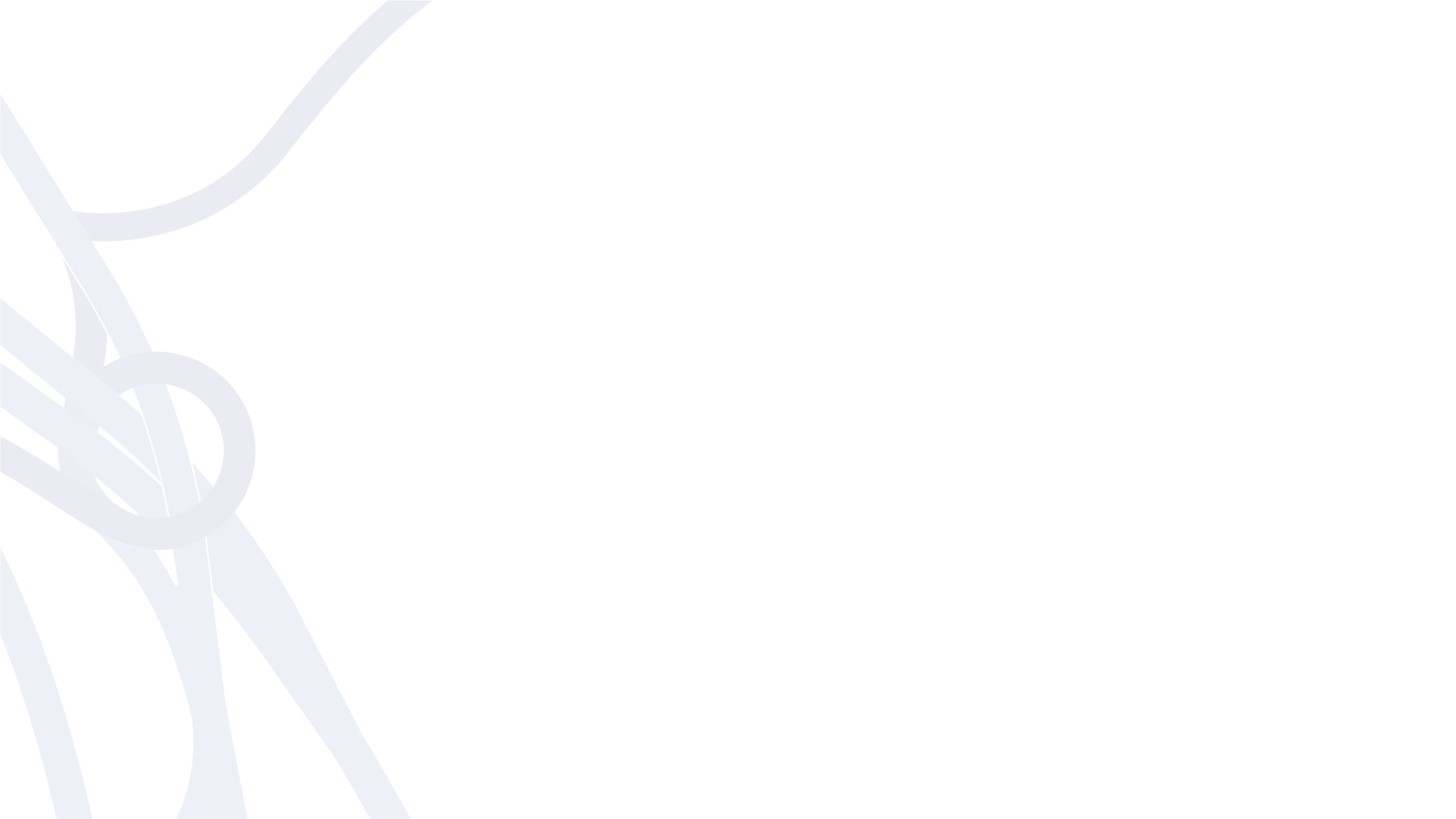 Методы измерения
Адекватность метода решаемой задаче
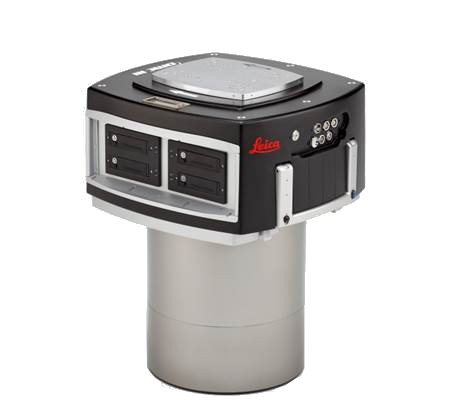 АЭРОФОТОСЪЕМКА
3
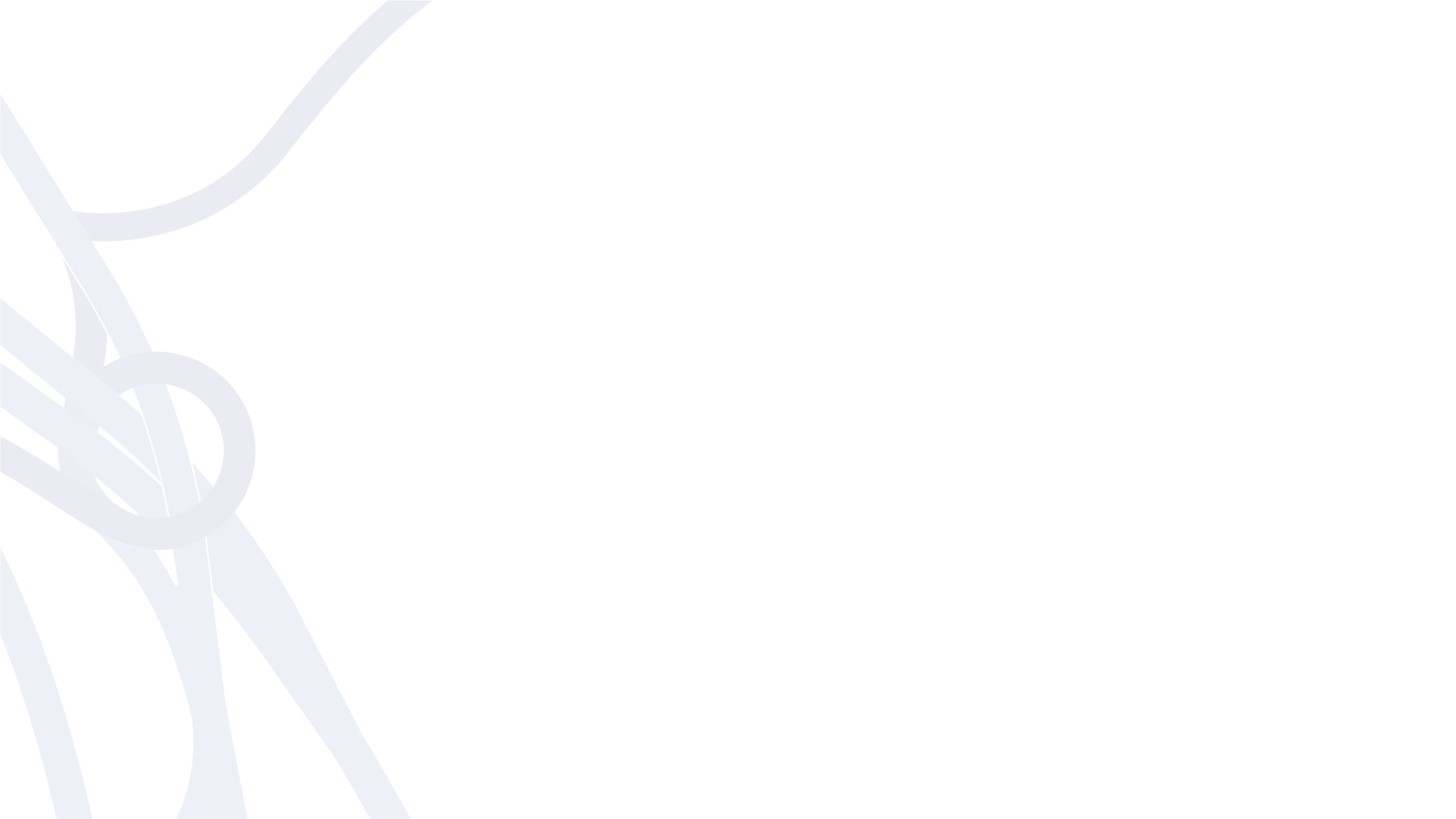 АЭРОФОТОСЪЕМКА
Цифровая крупноформатная аэрофотокамера Leica DMC III
CMOS сенсор
3,9 мкм

Размер кадра
25728  x 14592  пикселей
Разрешение
2,5 см  с 600 м AGL
10 см с 2359 м AGL
Скорость полета
162 узлов для 6 см и 80% перекрытия
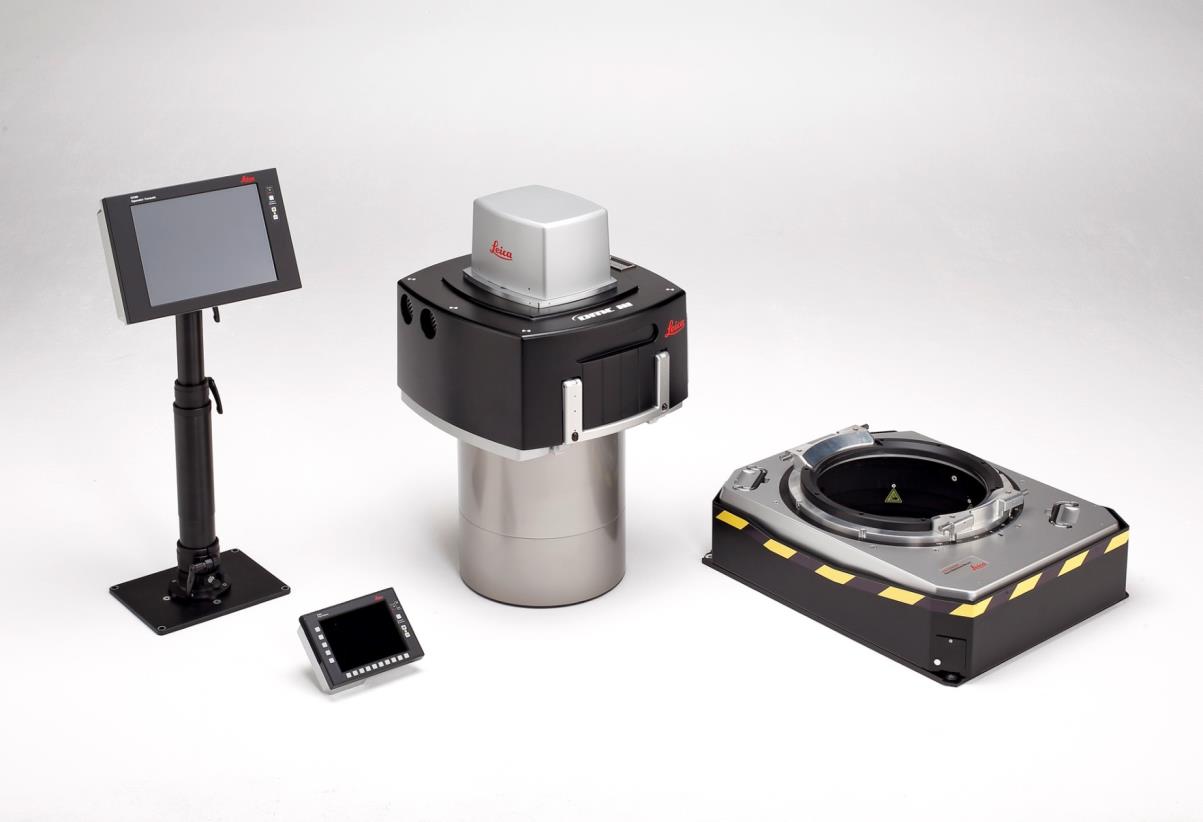 4
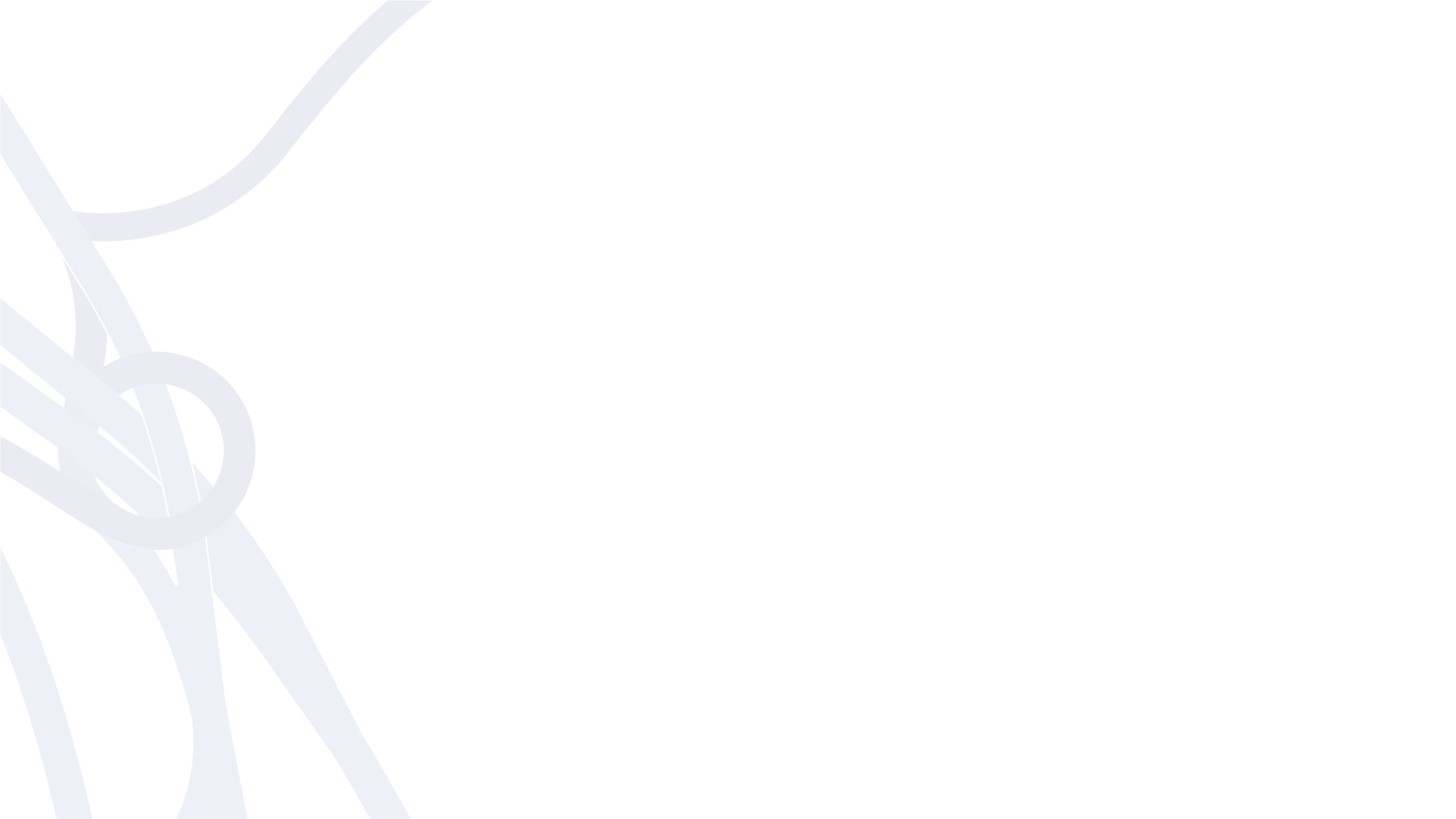 АЭРОФОТОСЪЕМКА
CMOS сенсор – расширенный радиометрический диапазон
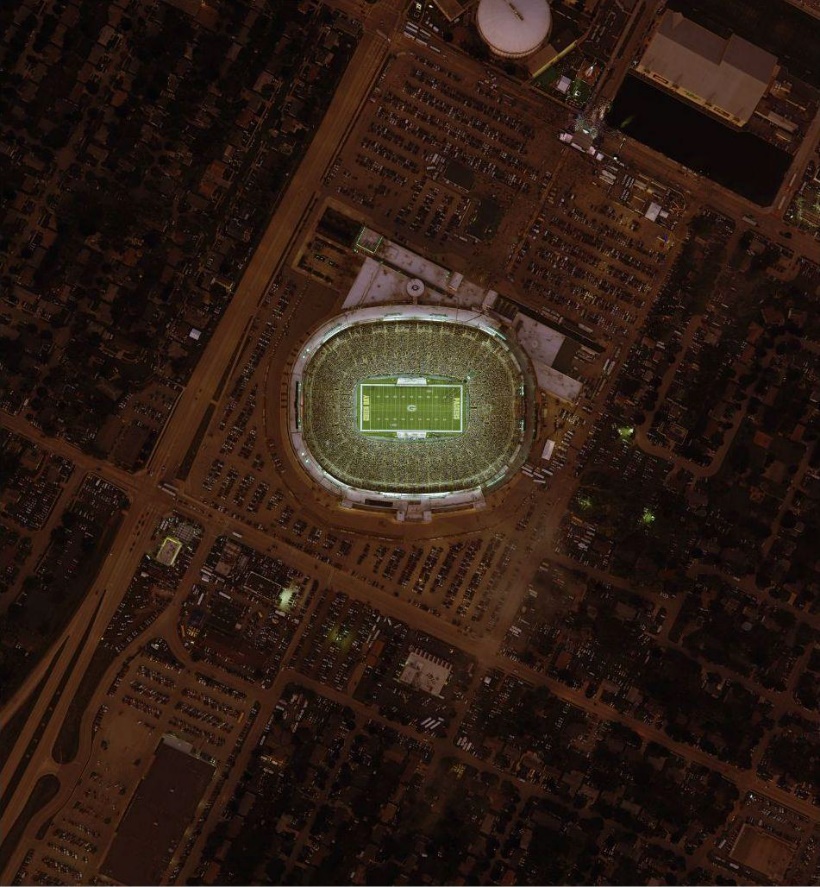 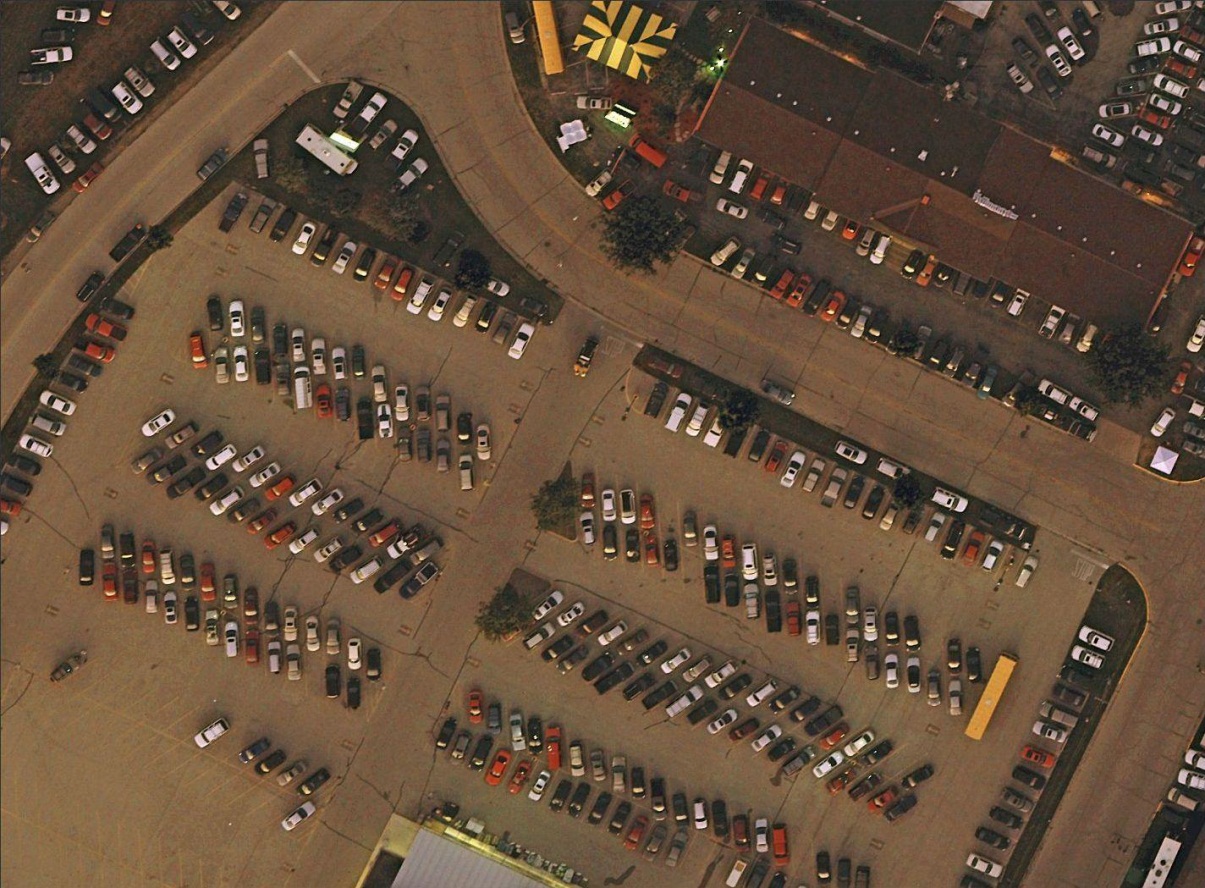 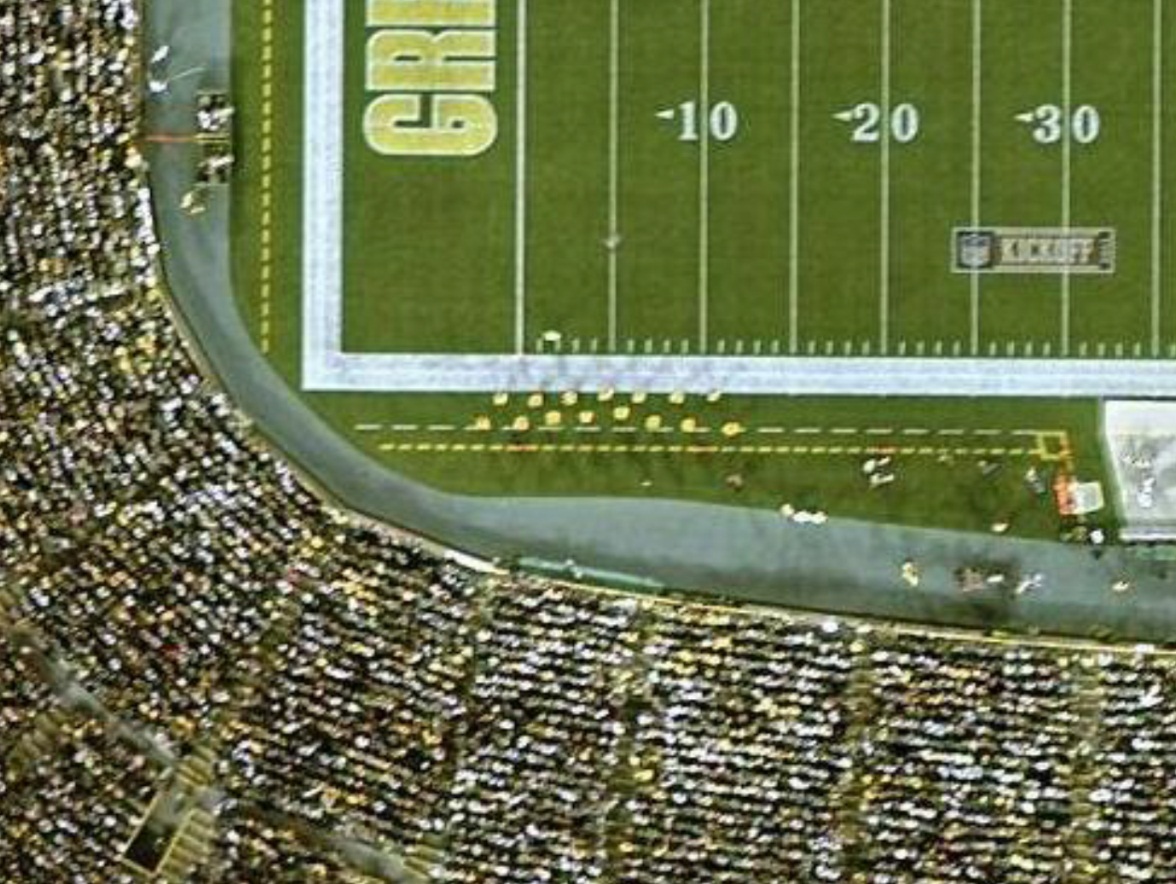 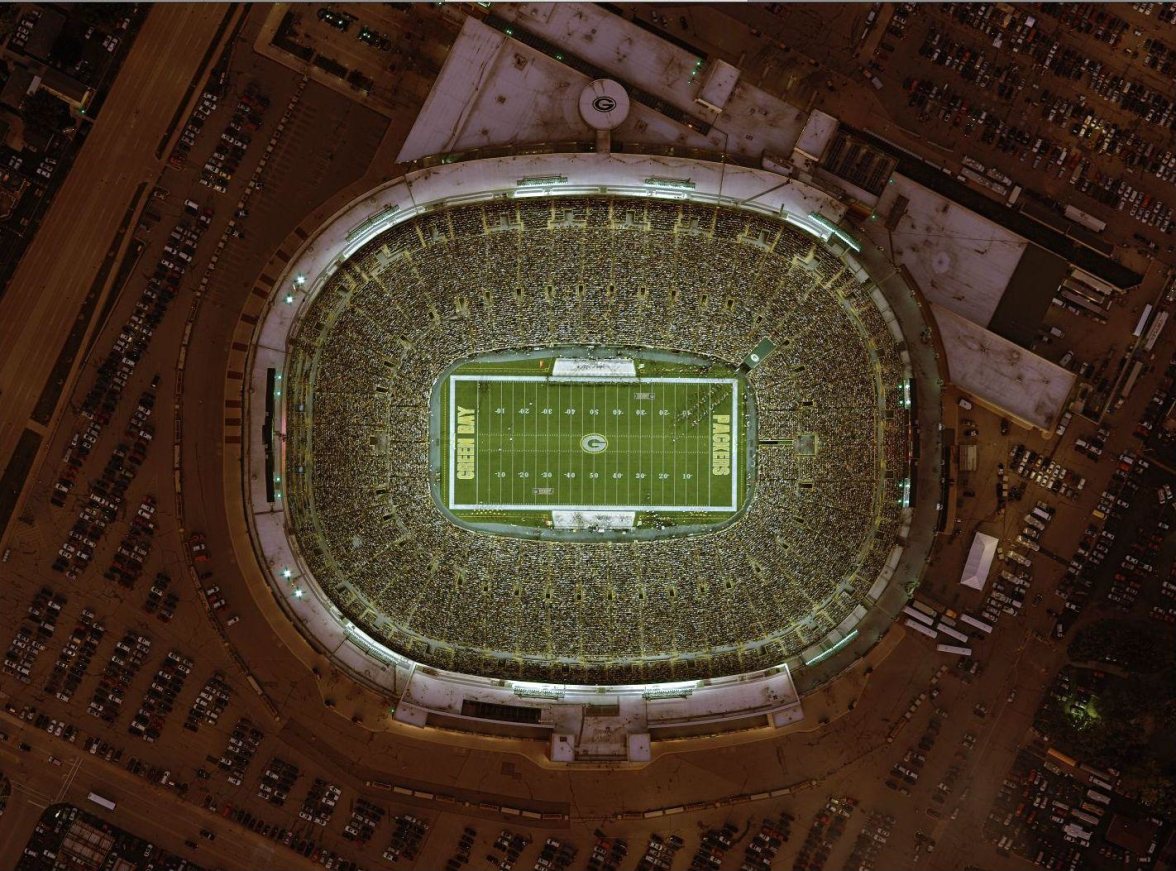 5
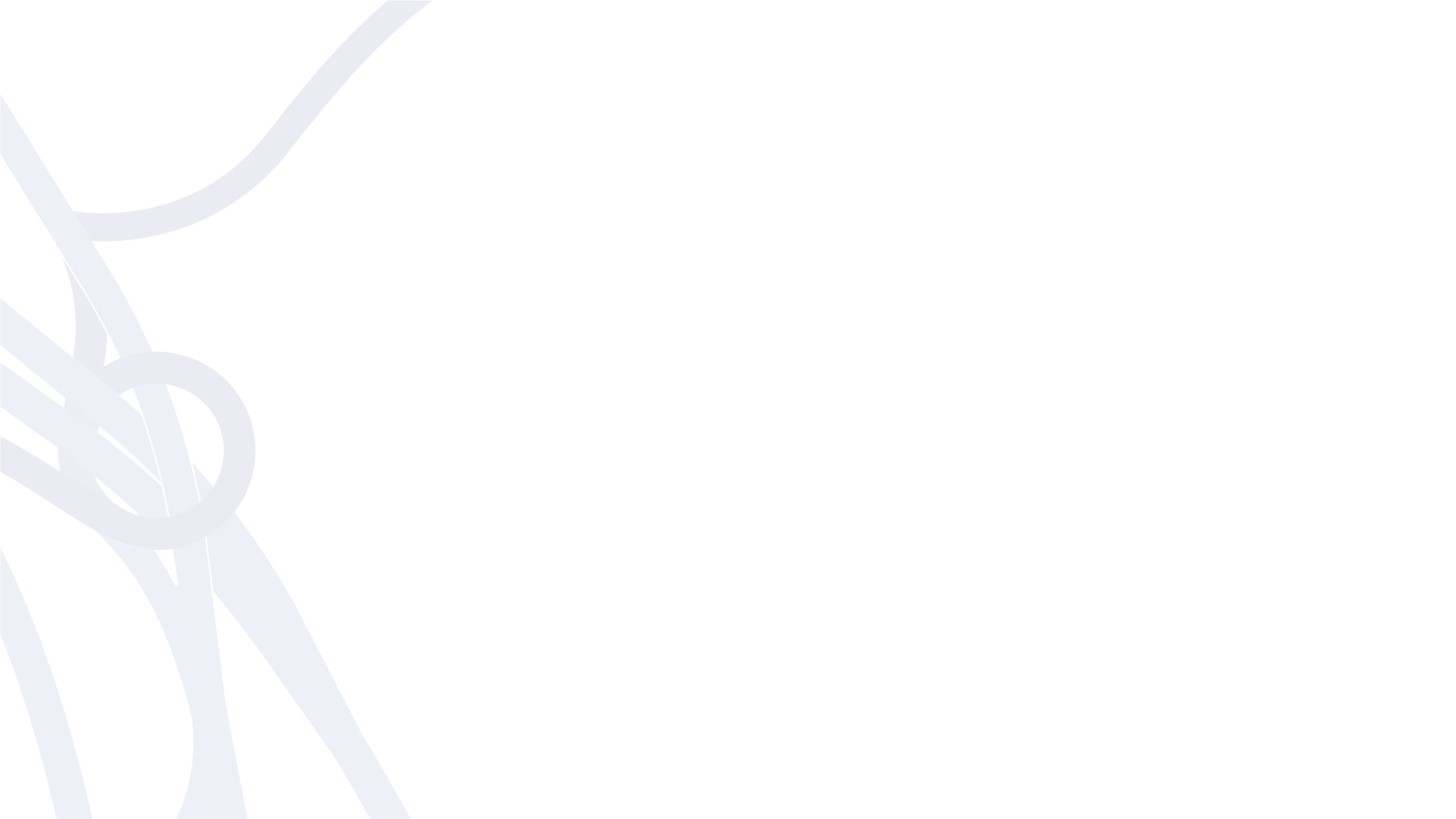 АЭРОФОТОСЪЕМКА
Размер кадра – повышение производительности
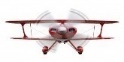 2000 м
DMC III
1500 м
DMC IIe 230
1000 м
DMC
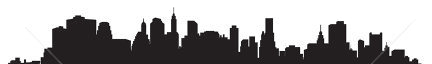 DMC 	  10 см GSD, 1382 м захват, 1000 м AGL
DMC IIe 230	  10 см GSD, 1555 м захват, 1642 м AGL
DMC III	  10 см GSD, 2573 м захват, 2359 м AGL
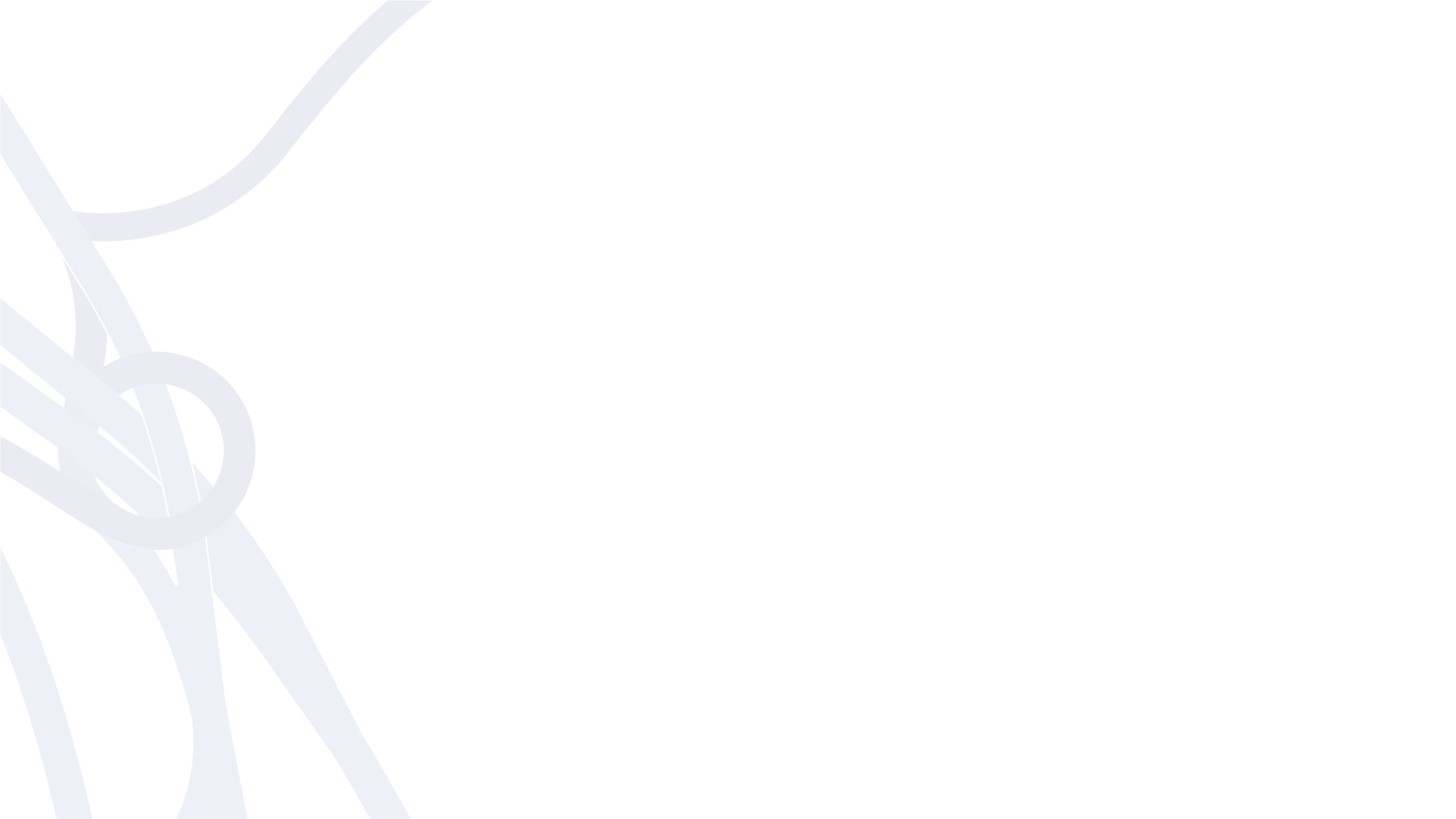 АЭРОФОТОСЪЕМКА
Монолитный сенсор – высокая геометрическая точность
Съемка DMC III 14 см:
4 + 4 маршрута, 136 изображений
продольное 80%, поперечное 64%
8 опорных точек -> SD X, Y = 3 см Z = 4cm
39 контрольных точек -> SD X, Y = 3 см  
        Z = 4 см

≤ 0.4 пикселя в плане
 ≤ 0.7 пикселя по высоте
Съемка DMCIII 5 см:
3 + 2 маршрутов, 70 изображений
Продольное 75 – 77%, поперечное 30 – 35%
5 опорных точек -> SD X, Y = 3 см  Z = 4 см
71 контрольная точка -> SD X, Y = 3 см
        Z = 4 см

≤ 0.5 пикселя в плане
≤ 0.7 пикселя по высоте
5~931 - 948
7~985 - 1002
2~853 - 868
4~907 - 922
1~823 - 838
3~877 - 892
6~959 - 976
8~1013 - 1030
7
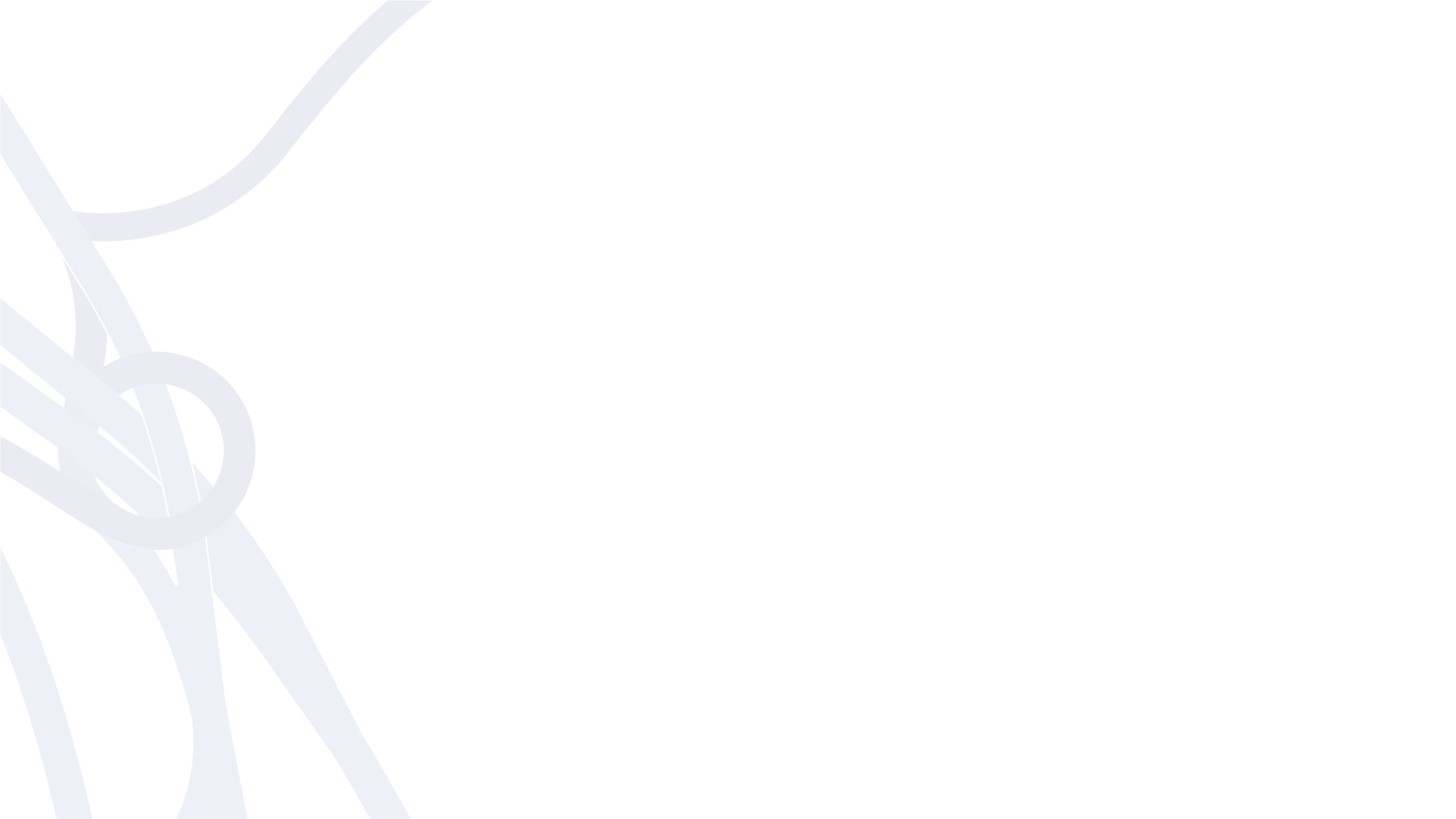 АЭРОФОТОСЪЕМКА
Leica DMC III, изображение 3 см
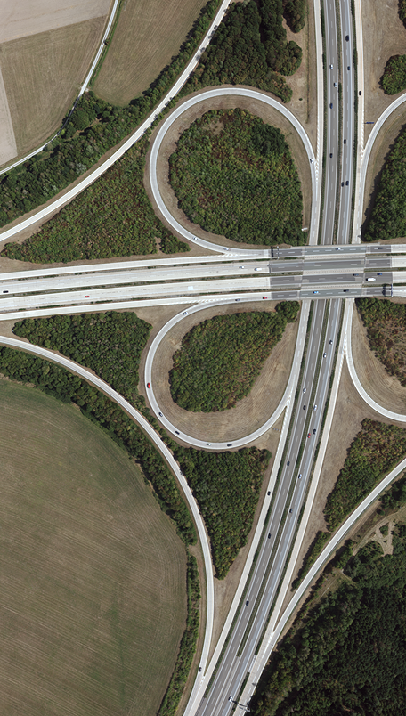 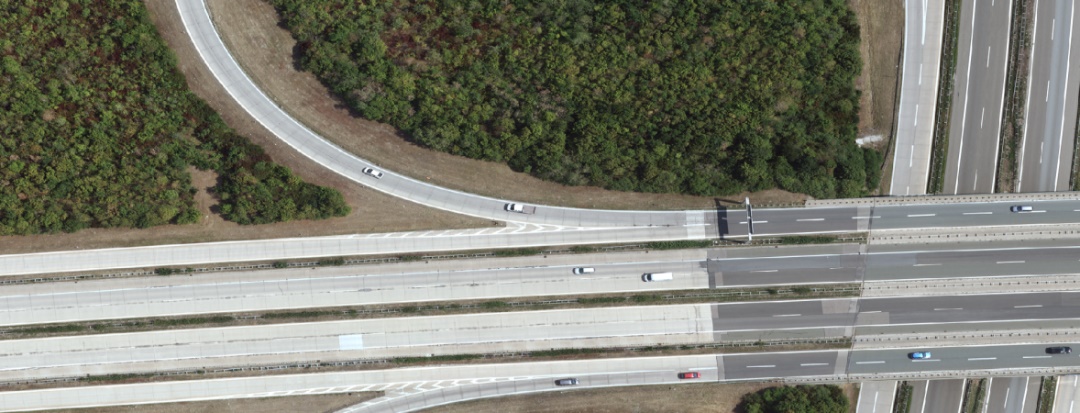 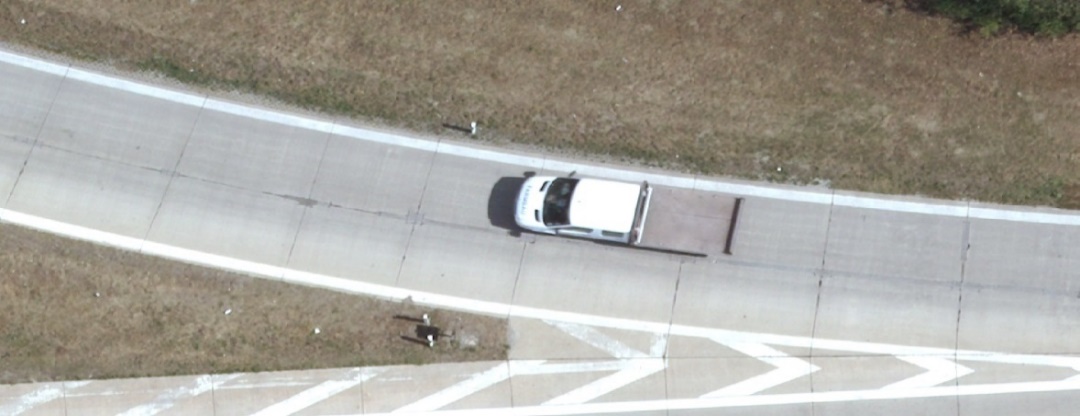 8
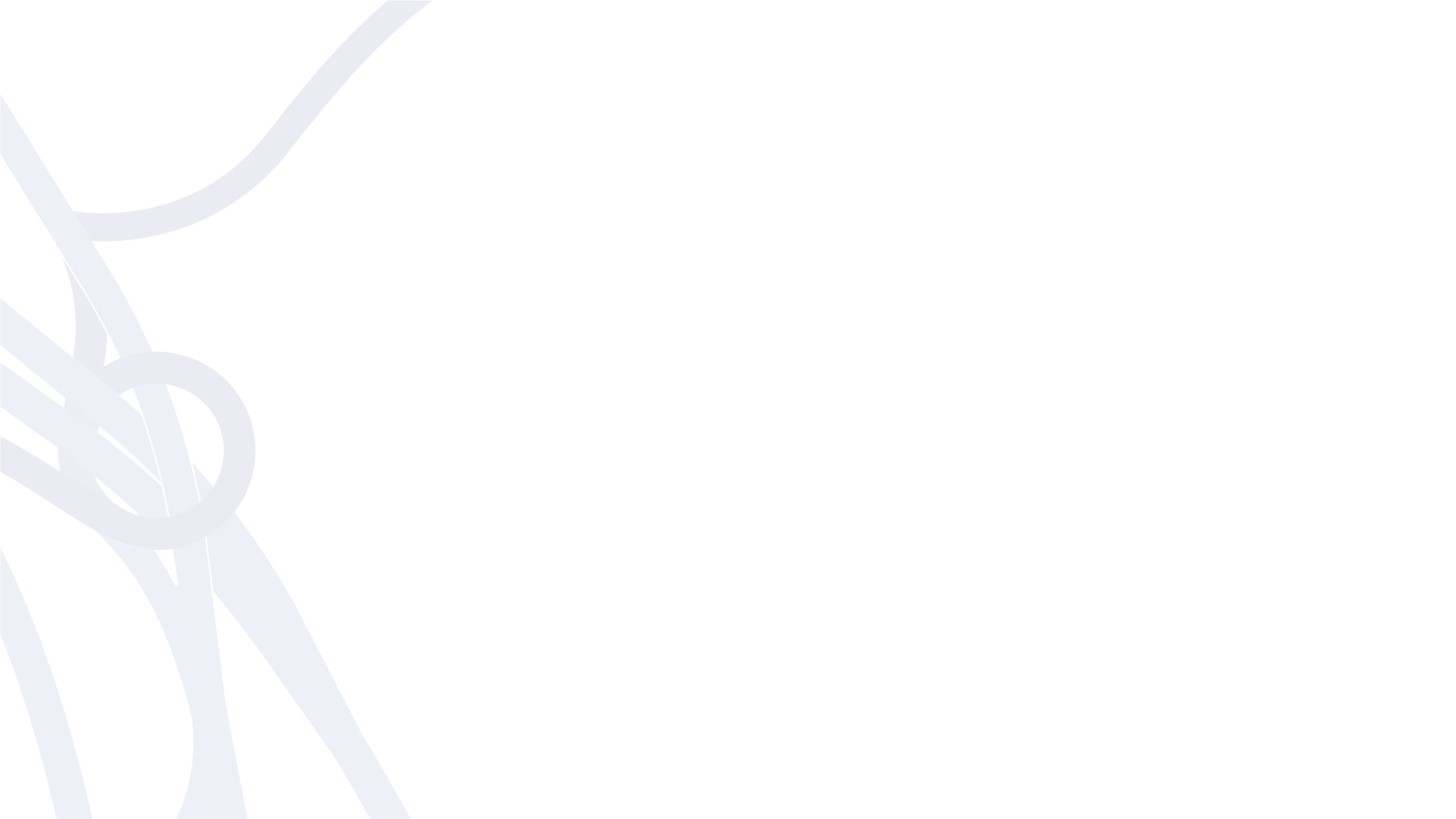 Контент программа HxIP
Стоимость производства одного пикселя ортофотоплана
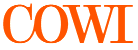 Цифровая модель поверхности дна
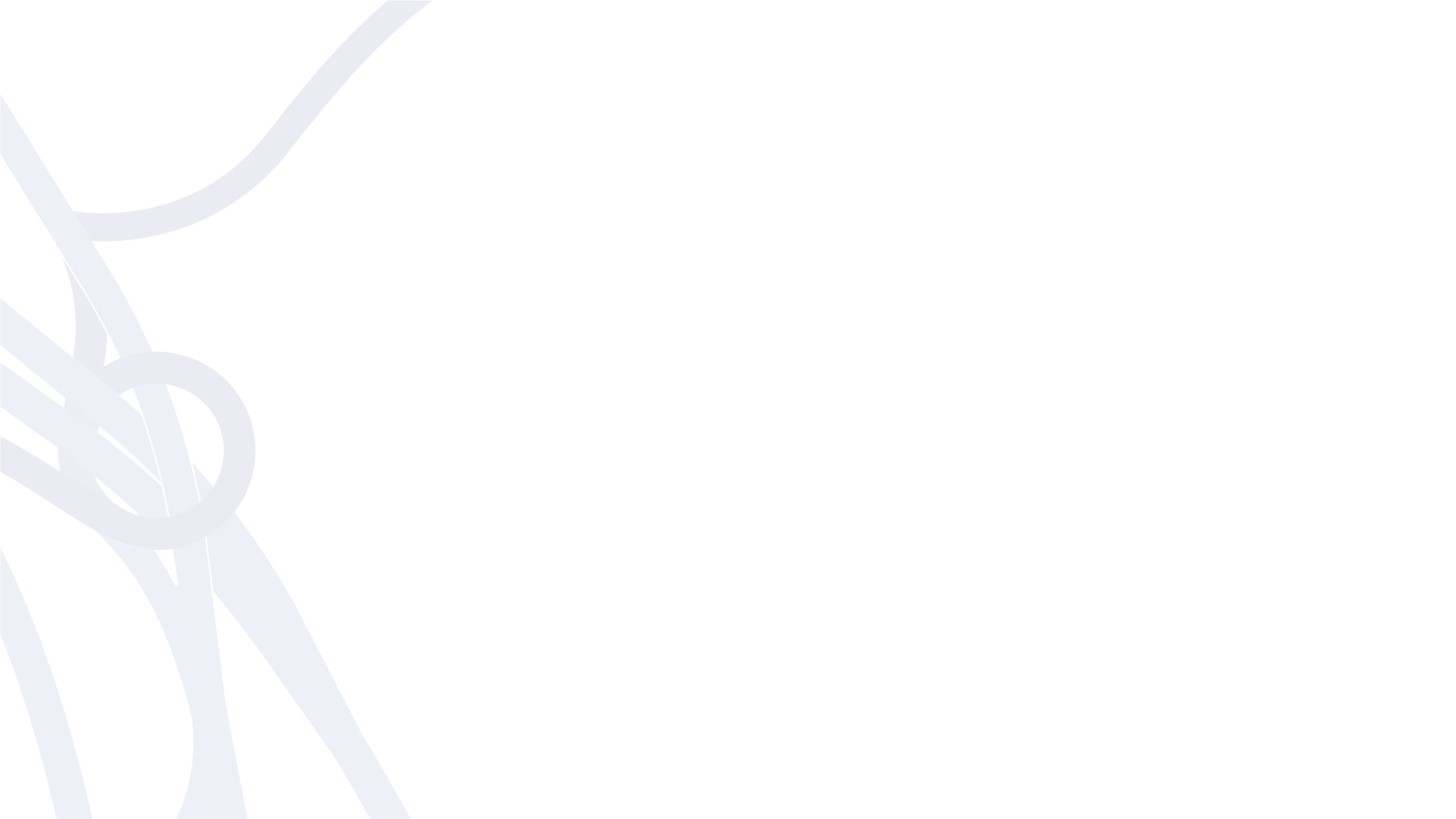 Контент программа HxIP
Развитие программы HxIP в Европе
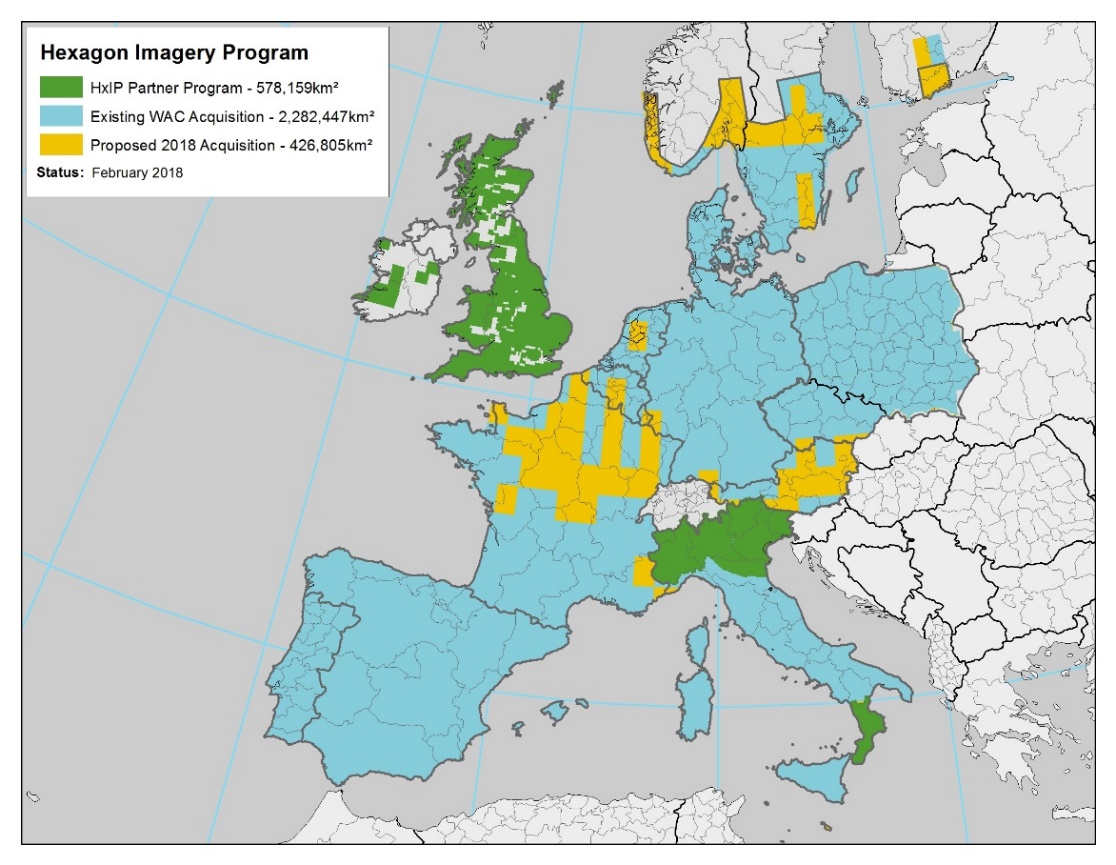 HxIP – 2014 г.
WAC, 29% выполнено
HxIP – 2015 г.
WAC, 32% выполнено
HxIP – 2016 г.
WAC, 56% выполнено
HxIP – 2017 г.
Цифровая модель поверхности дна
WAC, 84% выполнено
HxIP – 2018 г.
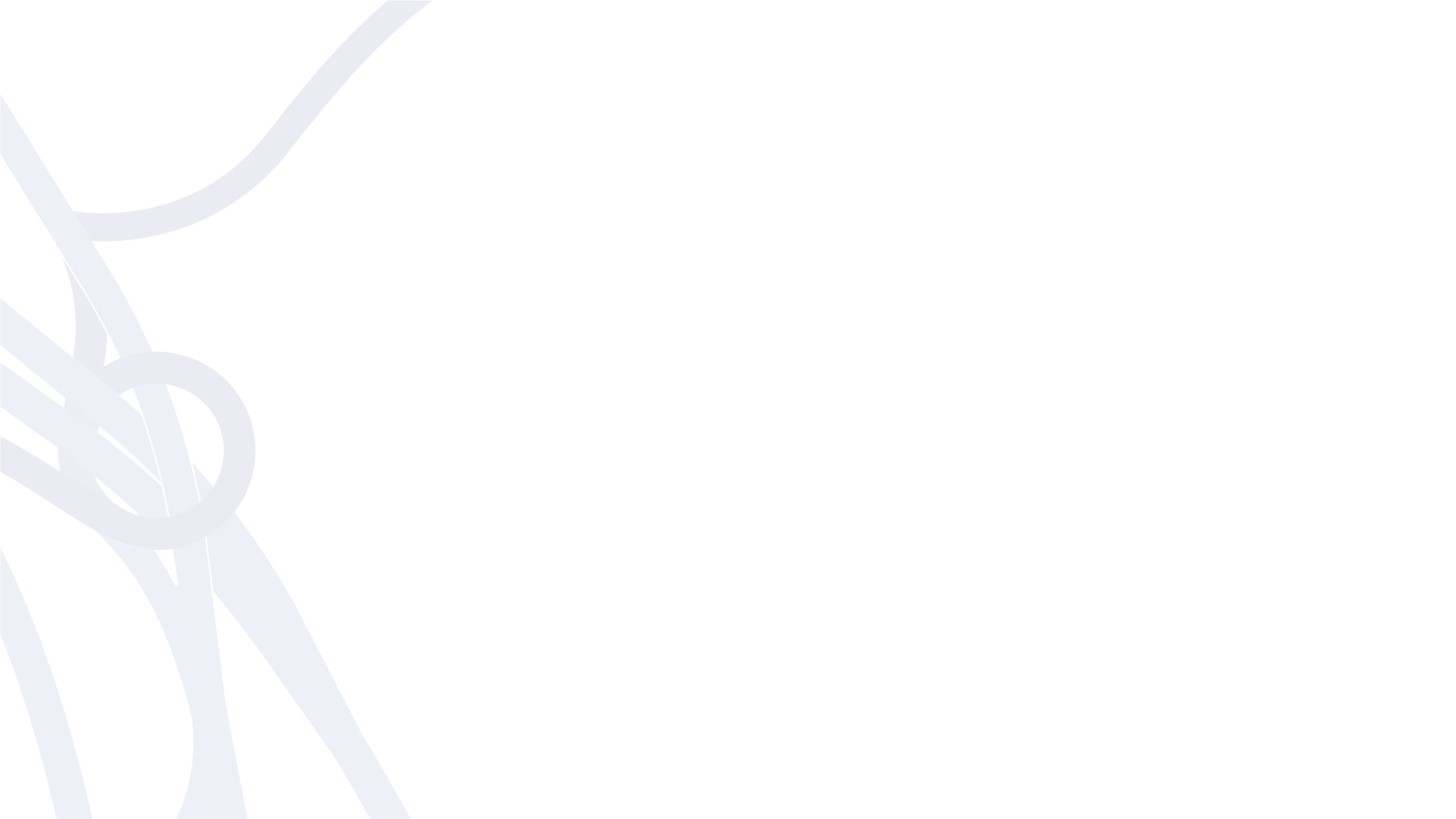 Контент программа HxIP
Ортофото в ГИС и САПР в один клик, HxIP данные в поле в онлайн режиме
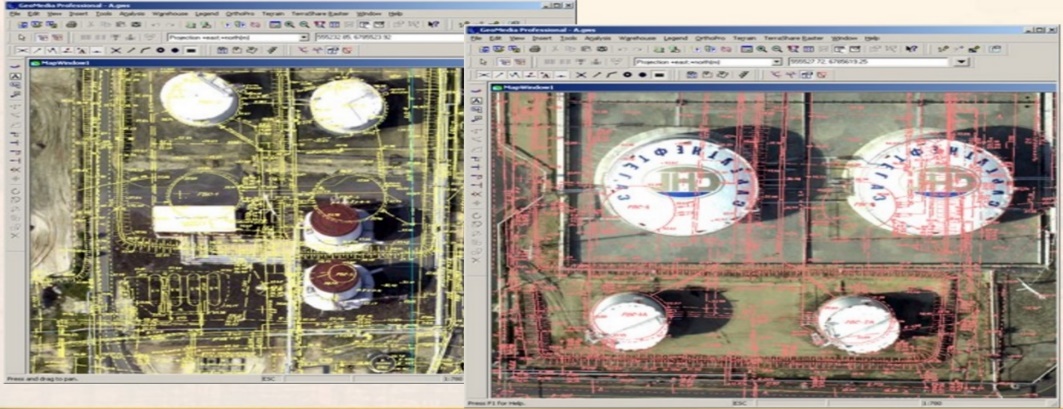 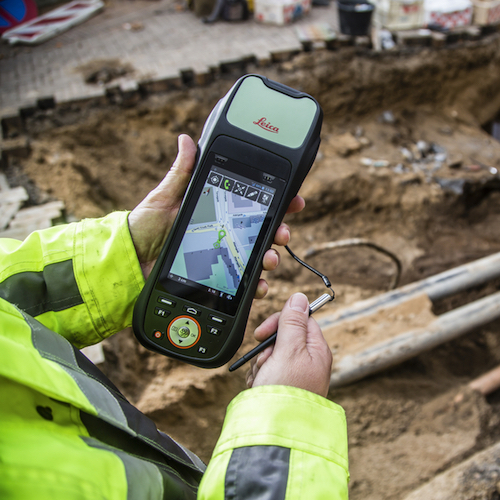 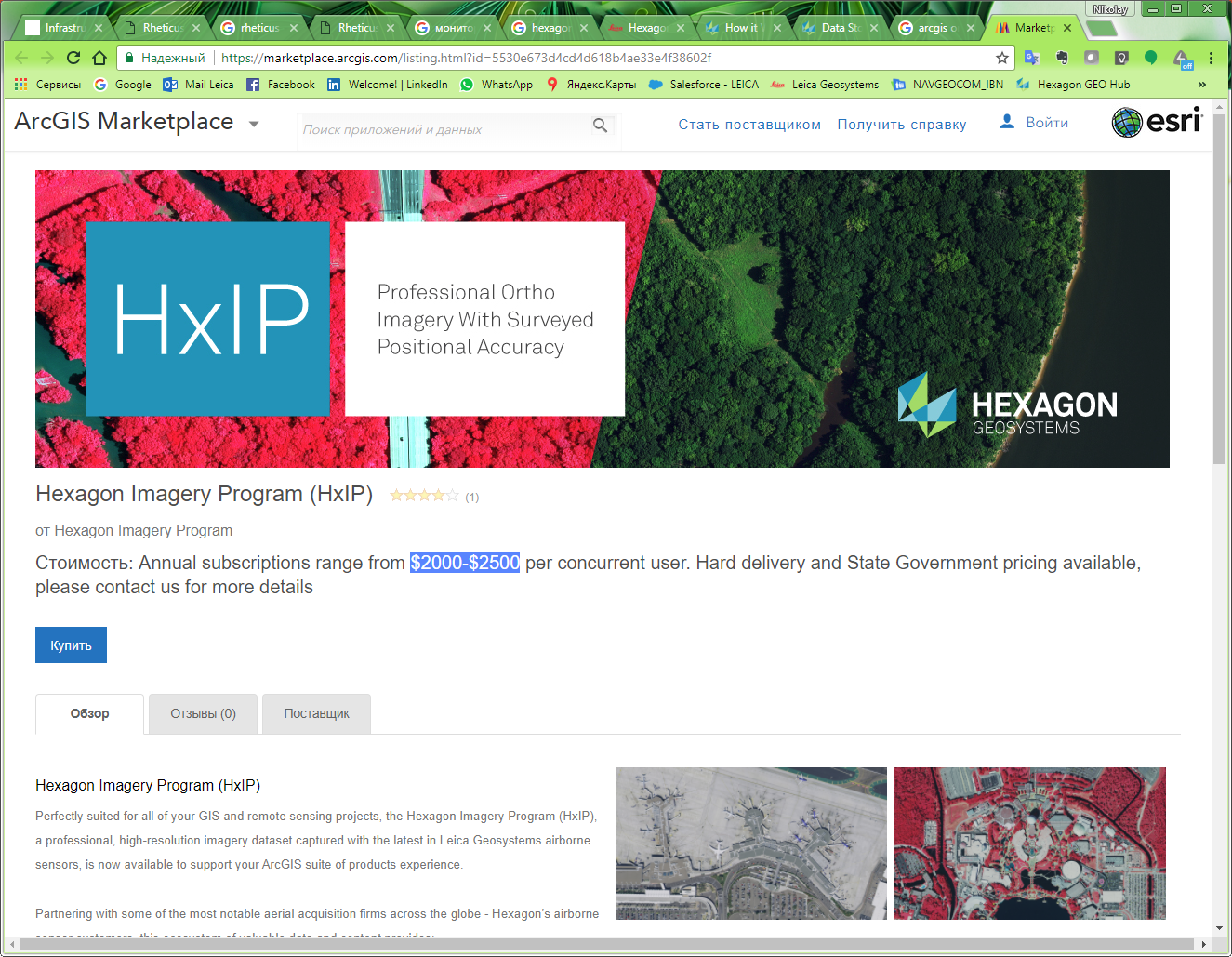 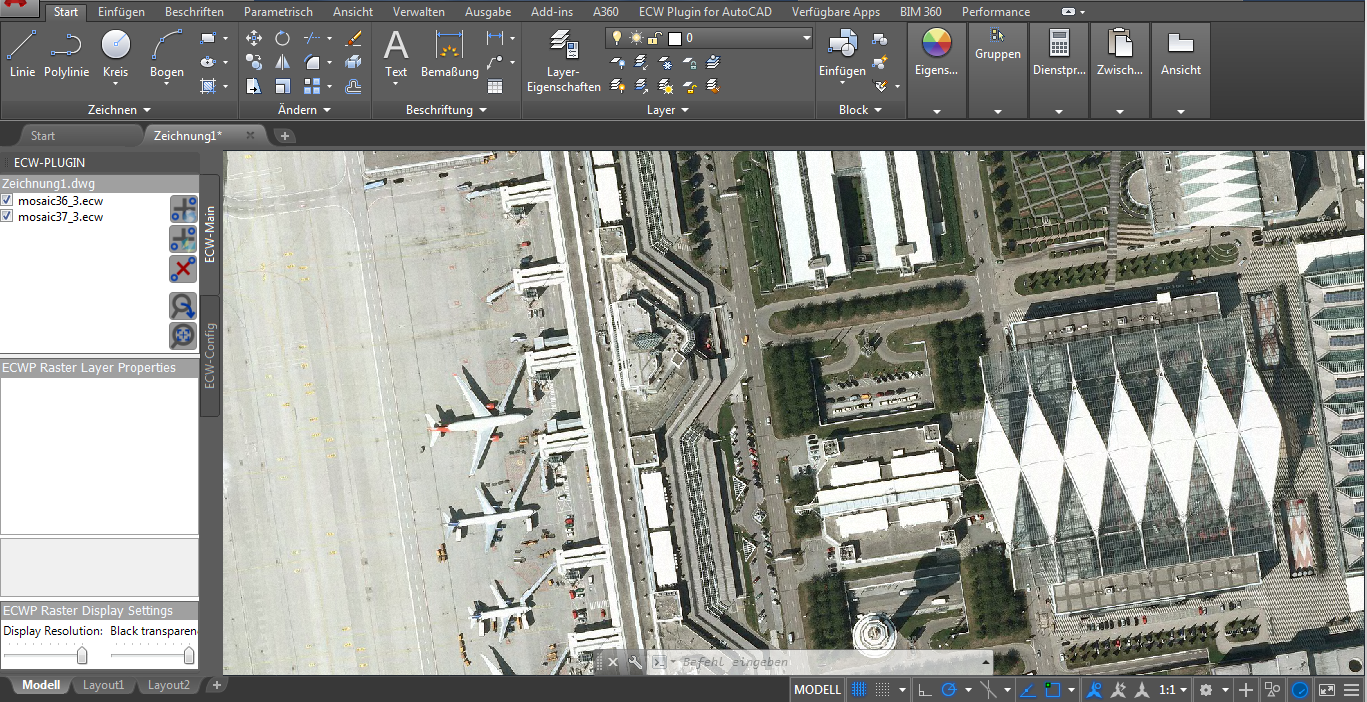 Цифровая модель поверхности дна
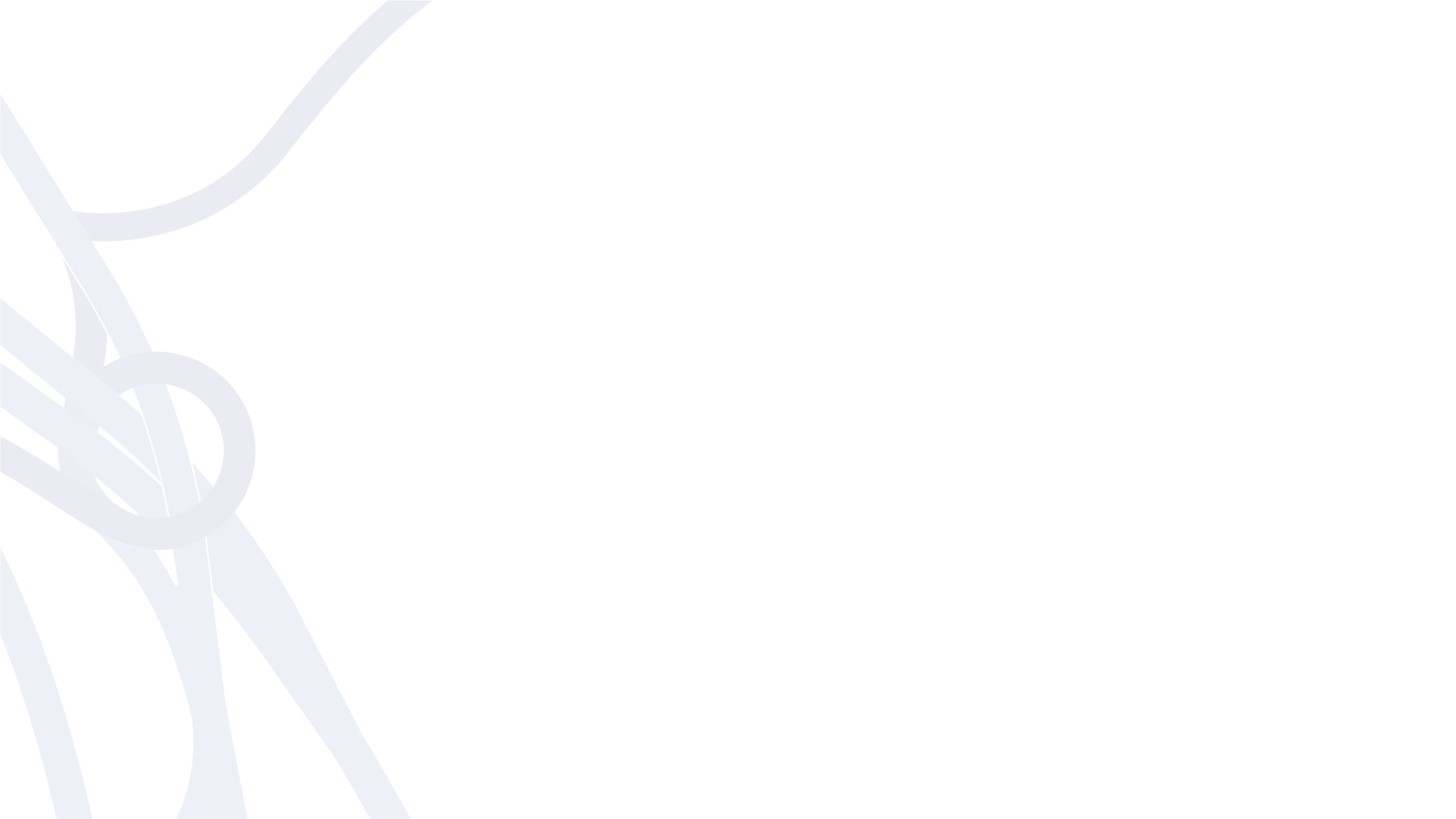 Аэросъемка республики Татарстан
Экспериментальный портал АО Роскартография
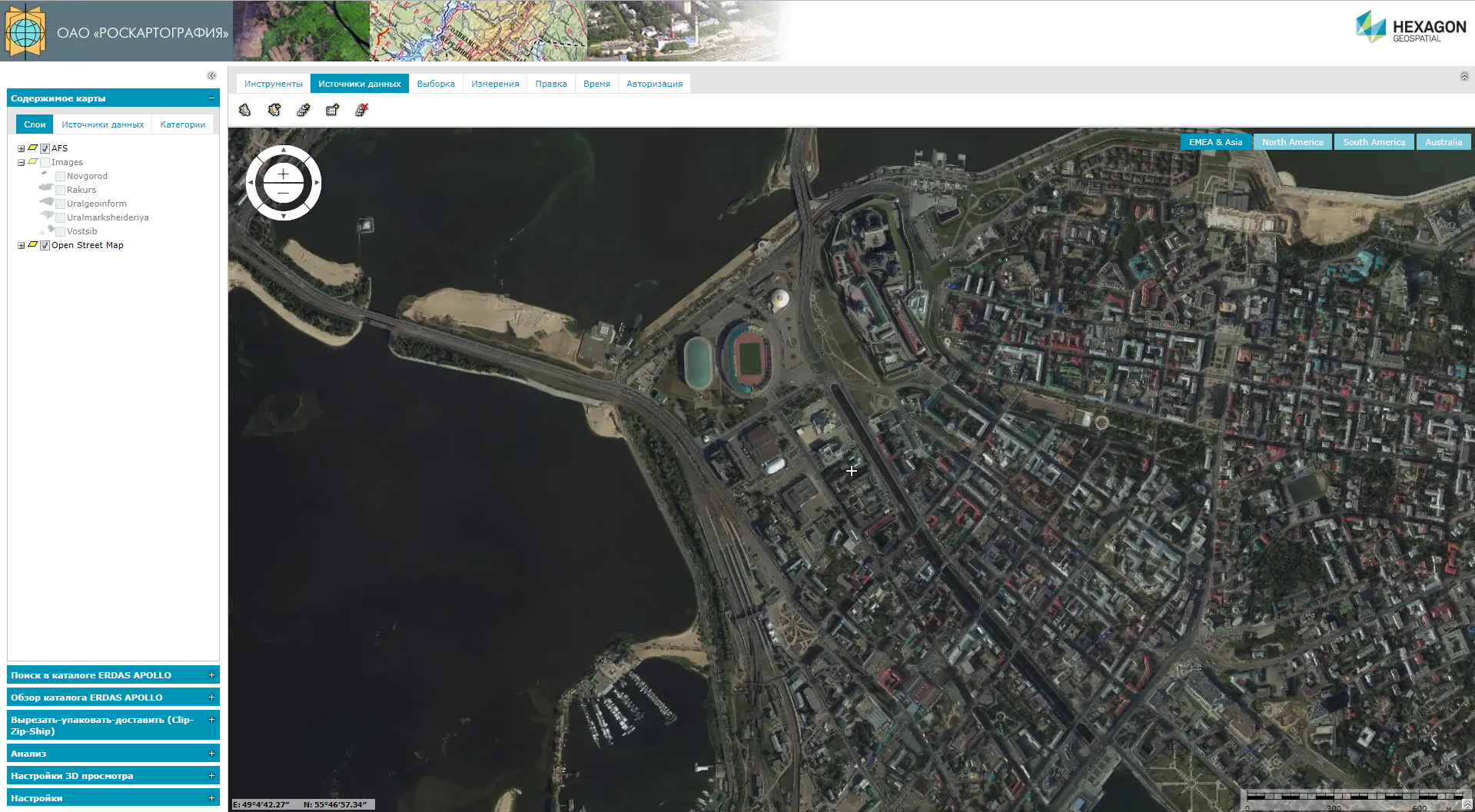 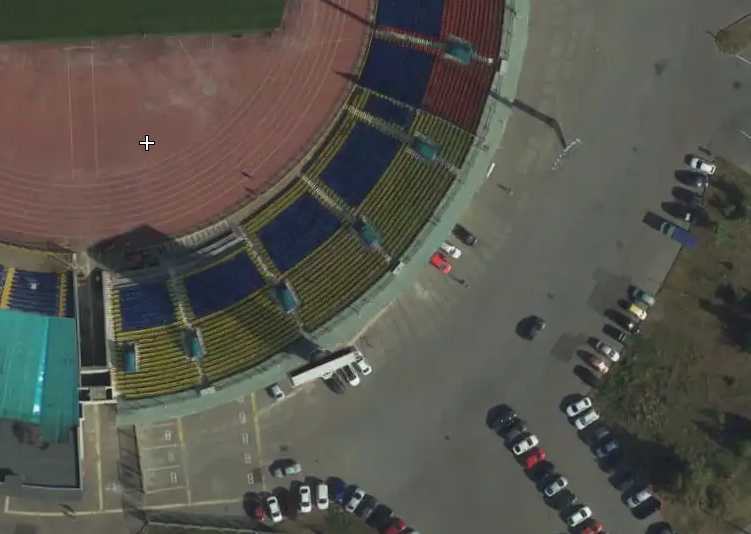 Цифровая модель поверхности дна
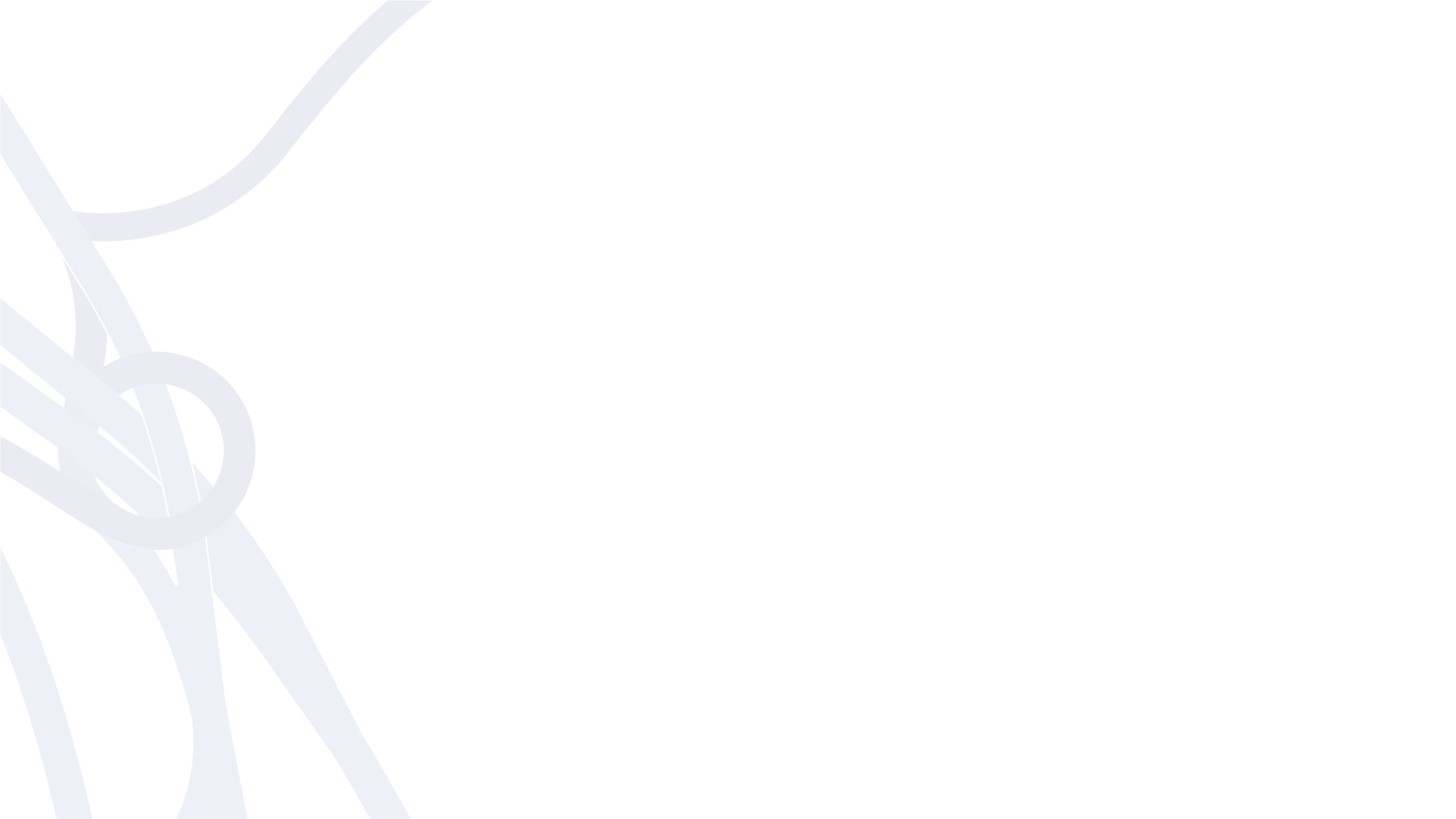 Аэросъемка республики Татарстан
Экспериментальный портал АО Роскартография
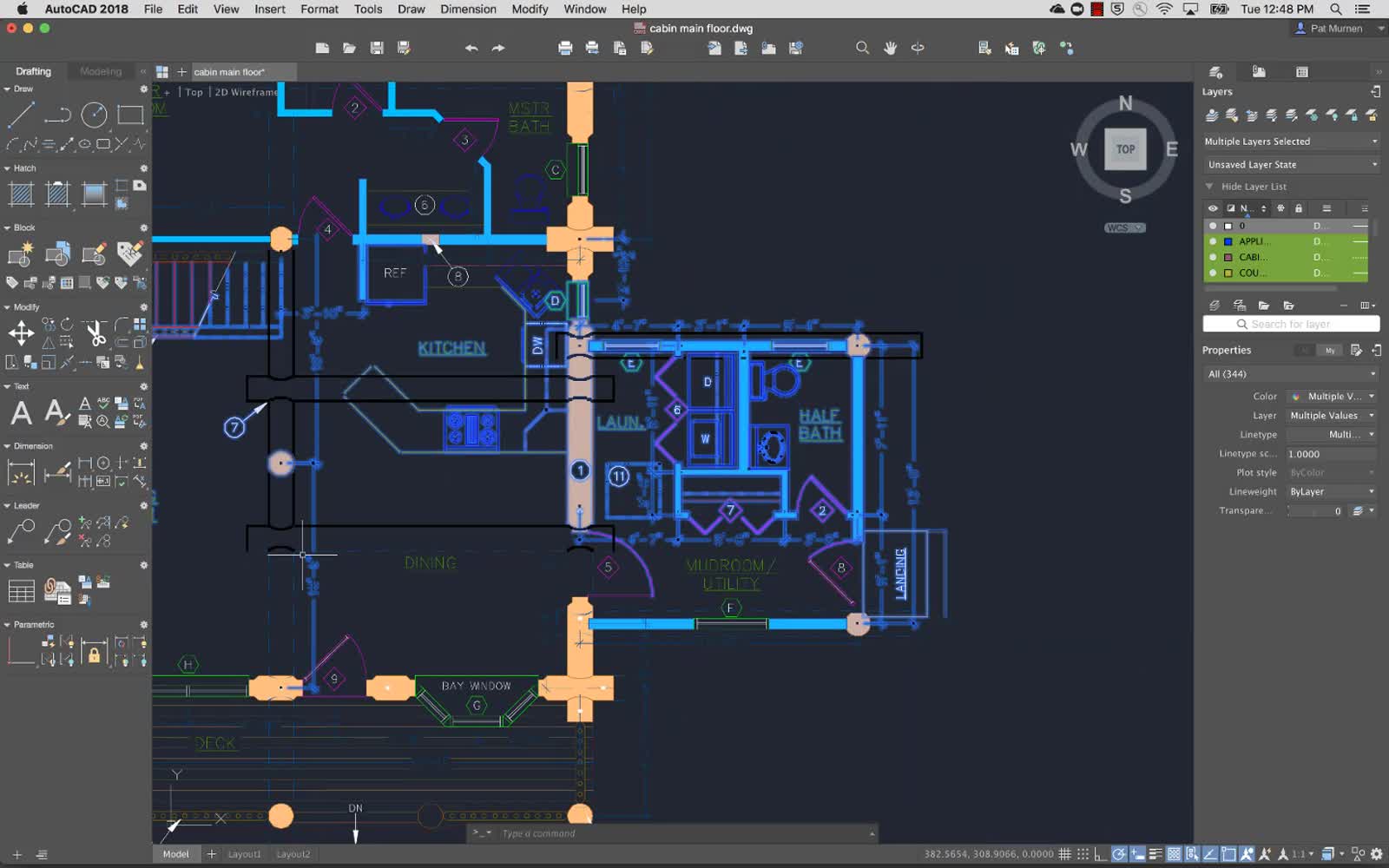 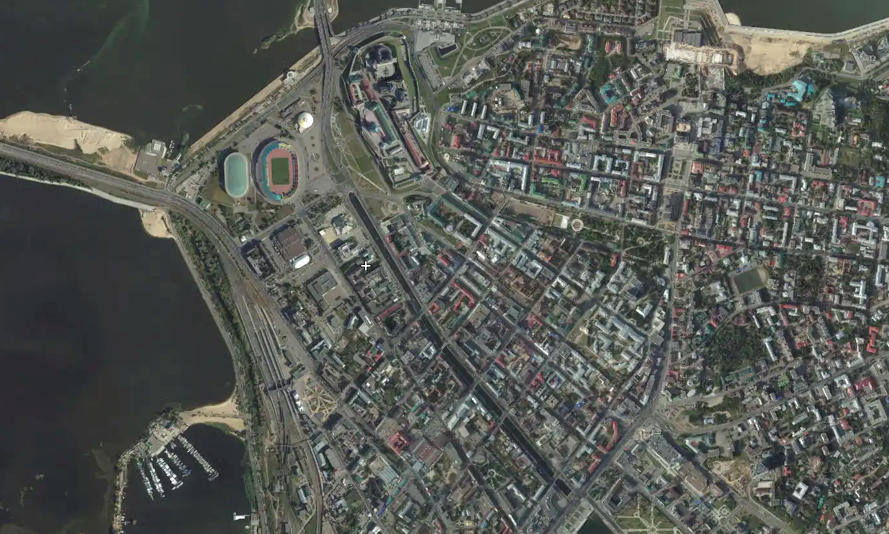 Цифровая модель поверхности дна
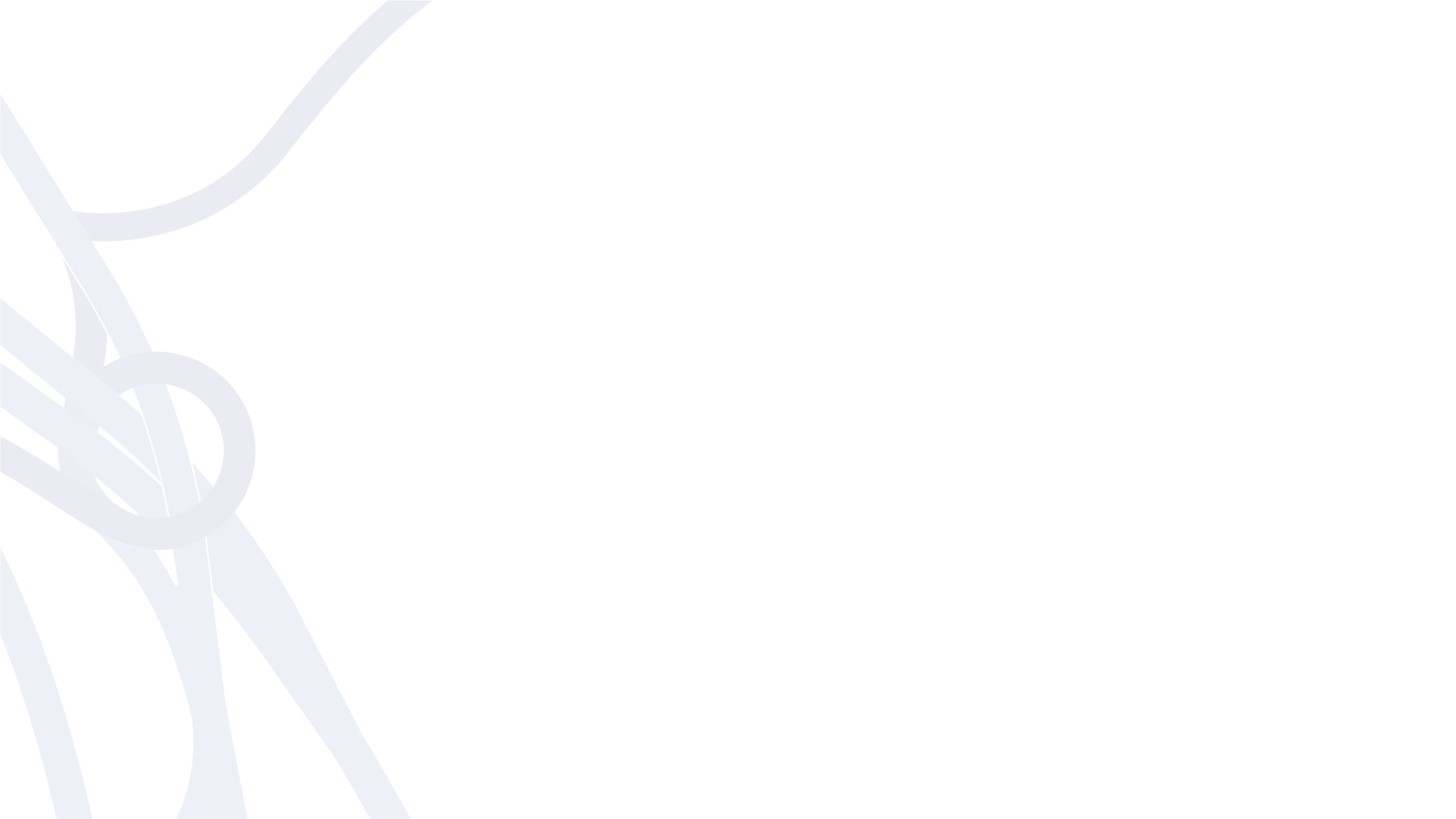 Рынок пространственных данных
Развитие аналитических сервисов
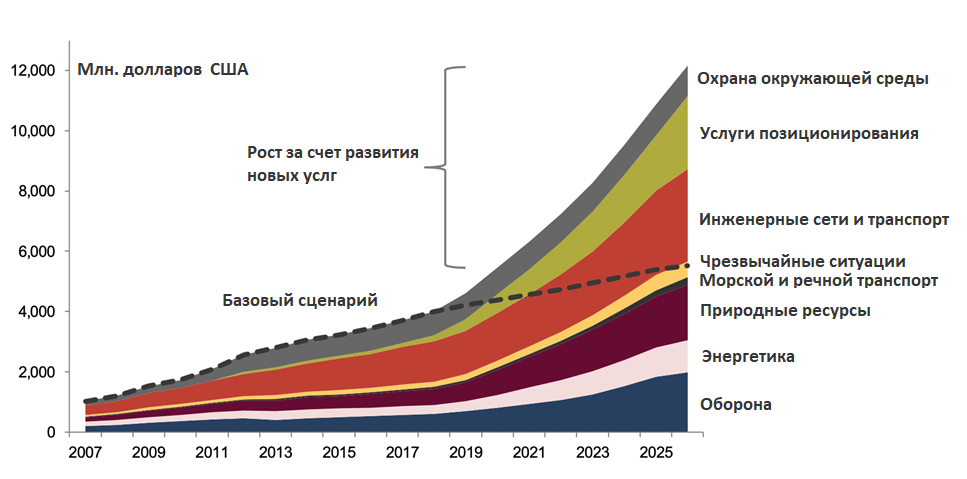 14
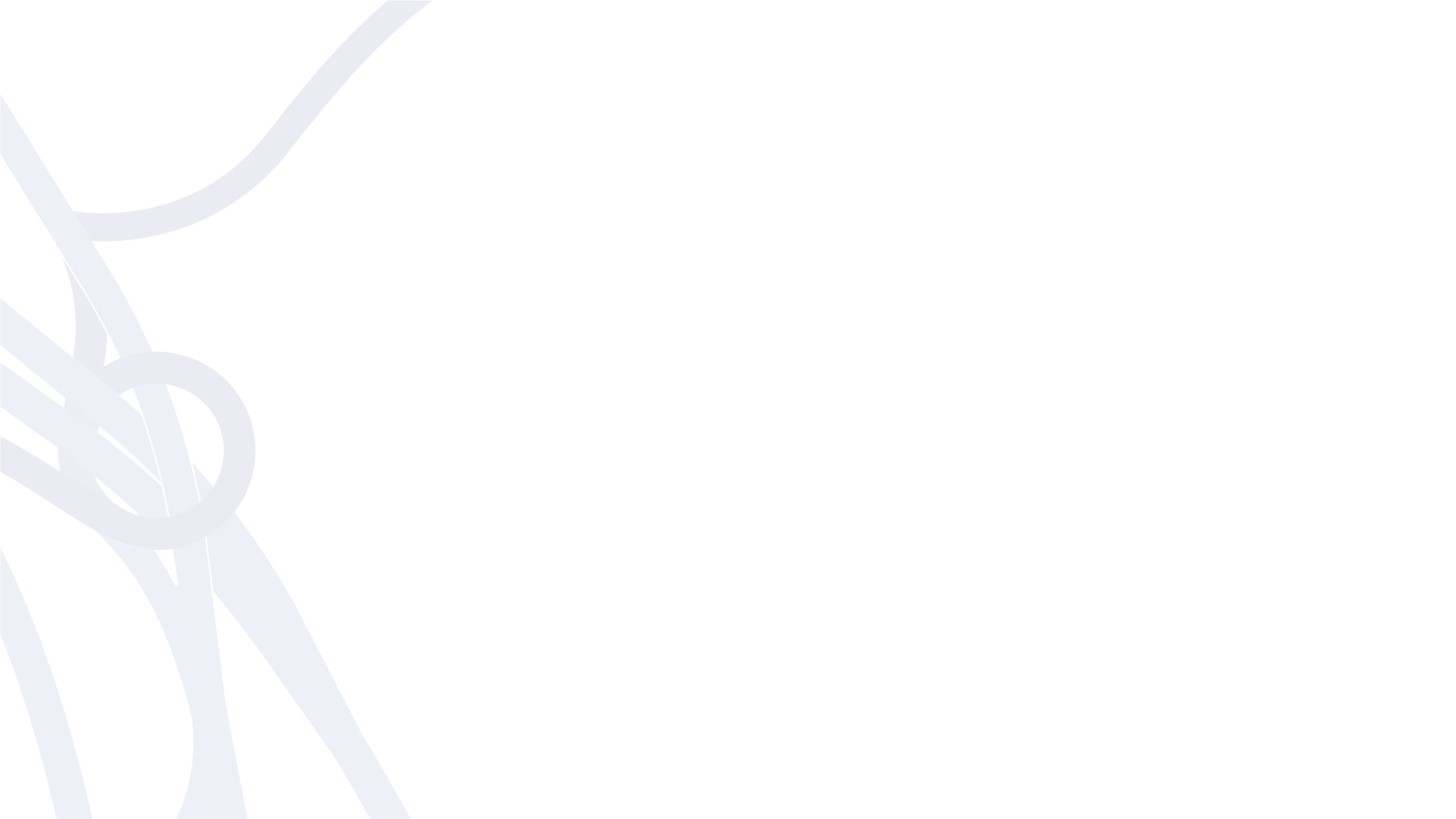 Аналитические сервисы
Стартапы на основе машинного обучения и искусственного интеллекта
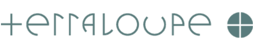 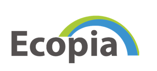 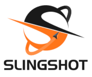 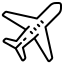 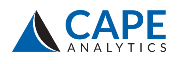 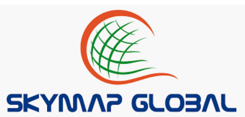 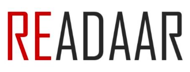 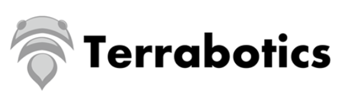 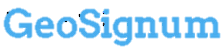 Автоматическое картографирование – реже > изображения и LiDAR
Мониторинг – чаще > изображения и спектральные каналы
Аэро
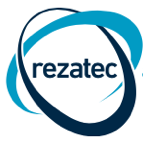 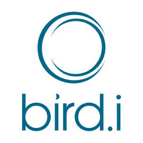 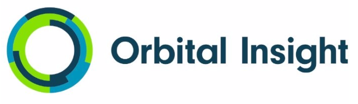 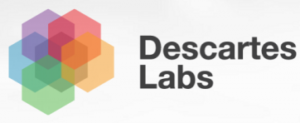 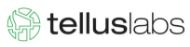 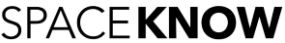 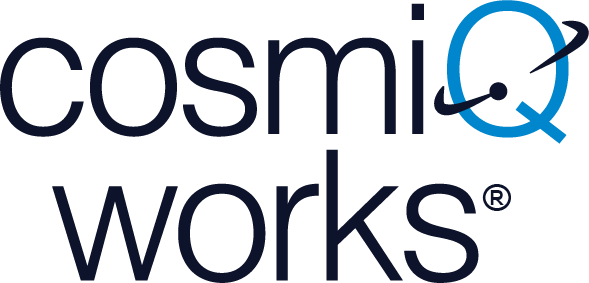 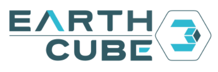 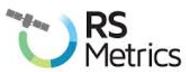 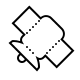 Космос
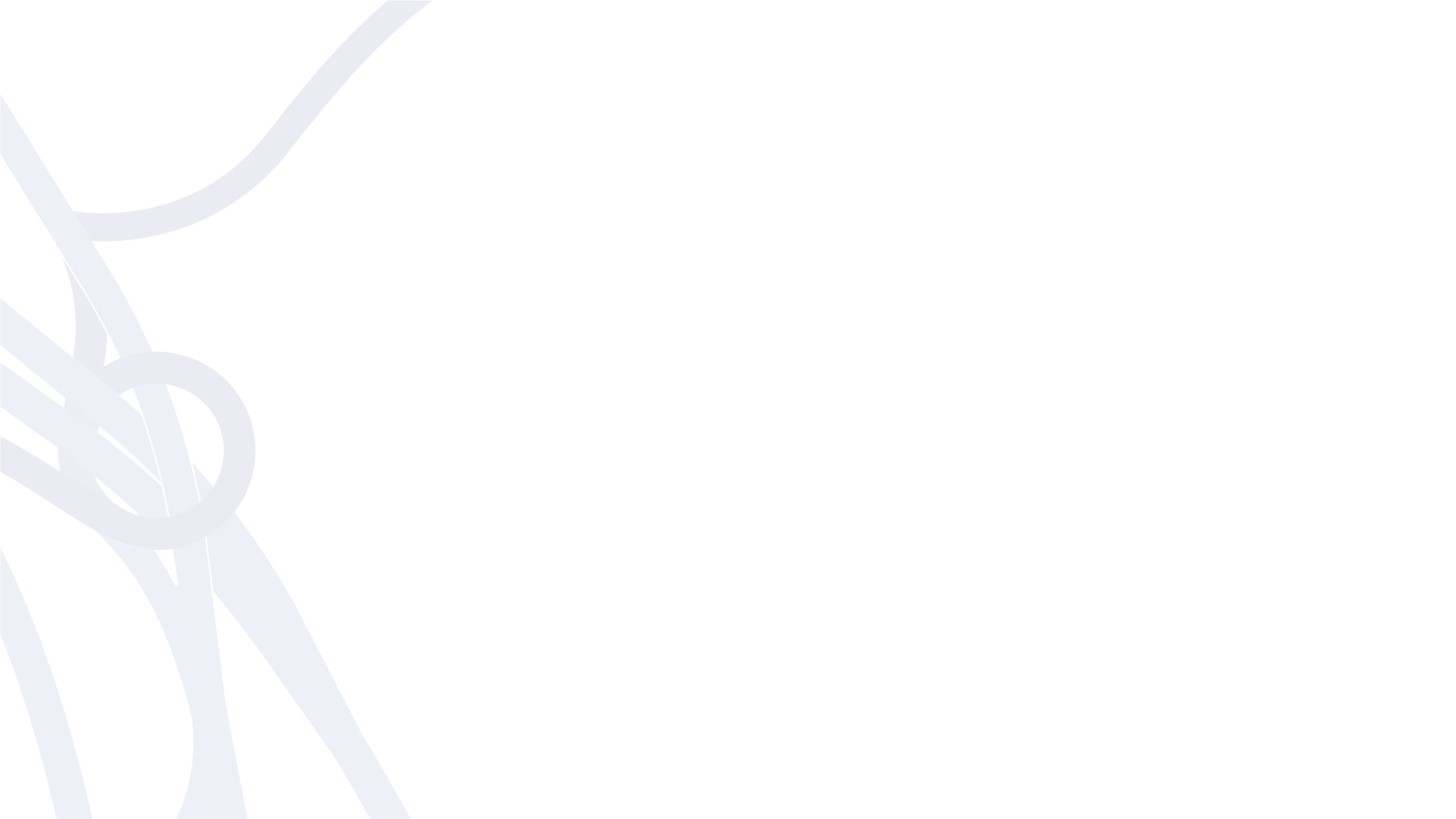 Преобразование растр - вектор
Автоматическая векторизация по изображениям высокого разрешения
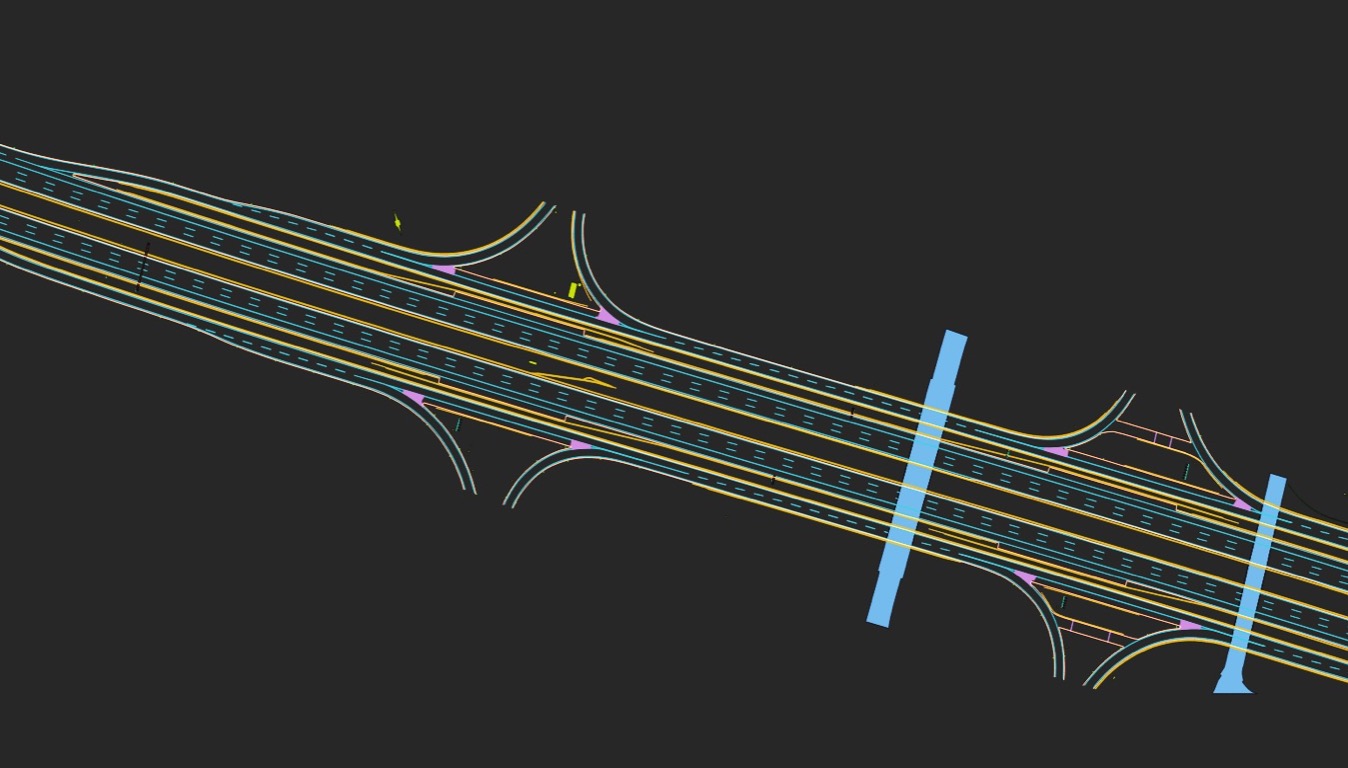 Автоматическая генерация объектов

Площади дорог
Дорожная разметка
Граница дорожного полотна
Контуры зданий
Растительность
Полосы движения
Парковки
Водные объекты
Ж/д пути
Полностью векторные модели– значительная экономия пространства.
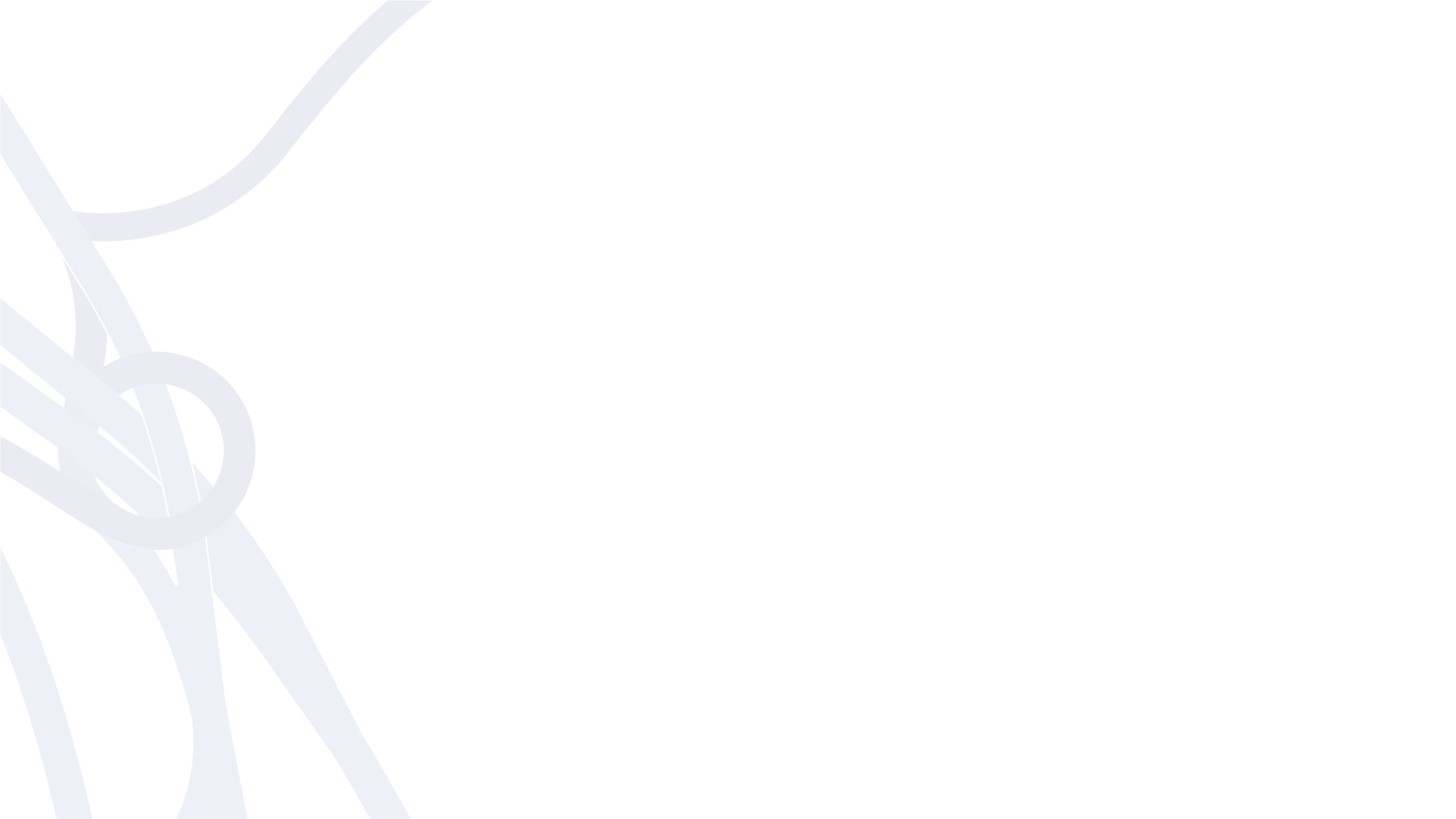 Преобразование растр - вектор
Площади дорог
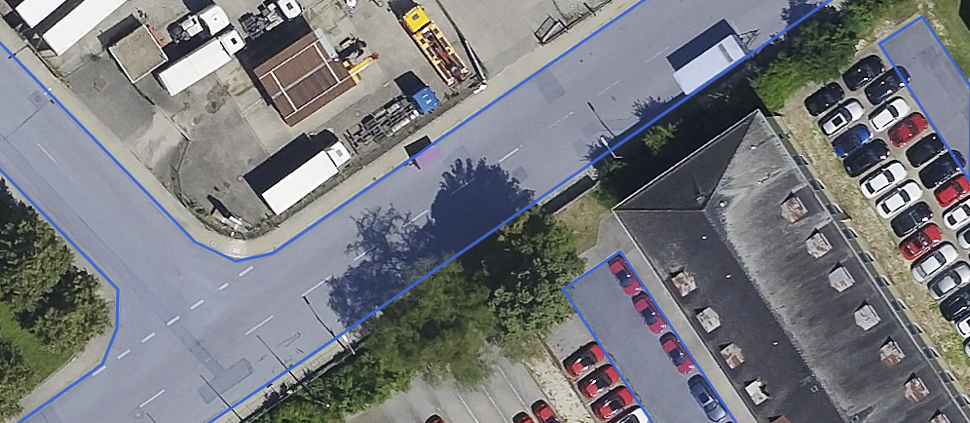 Детектирование площади дорог

Обнаружение общей площади дороги

На среднем разрешении 10см
Цифровая модель поверхности дна
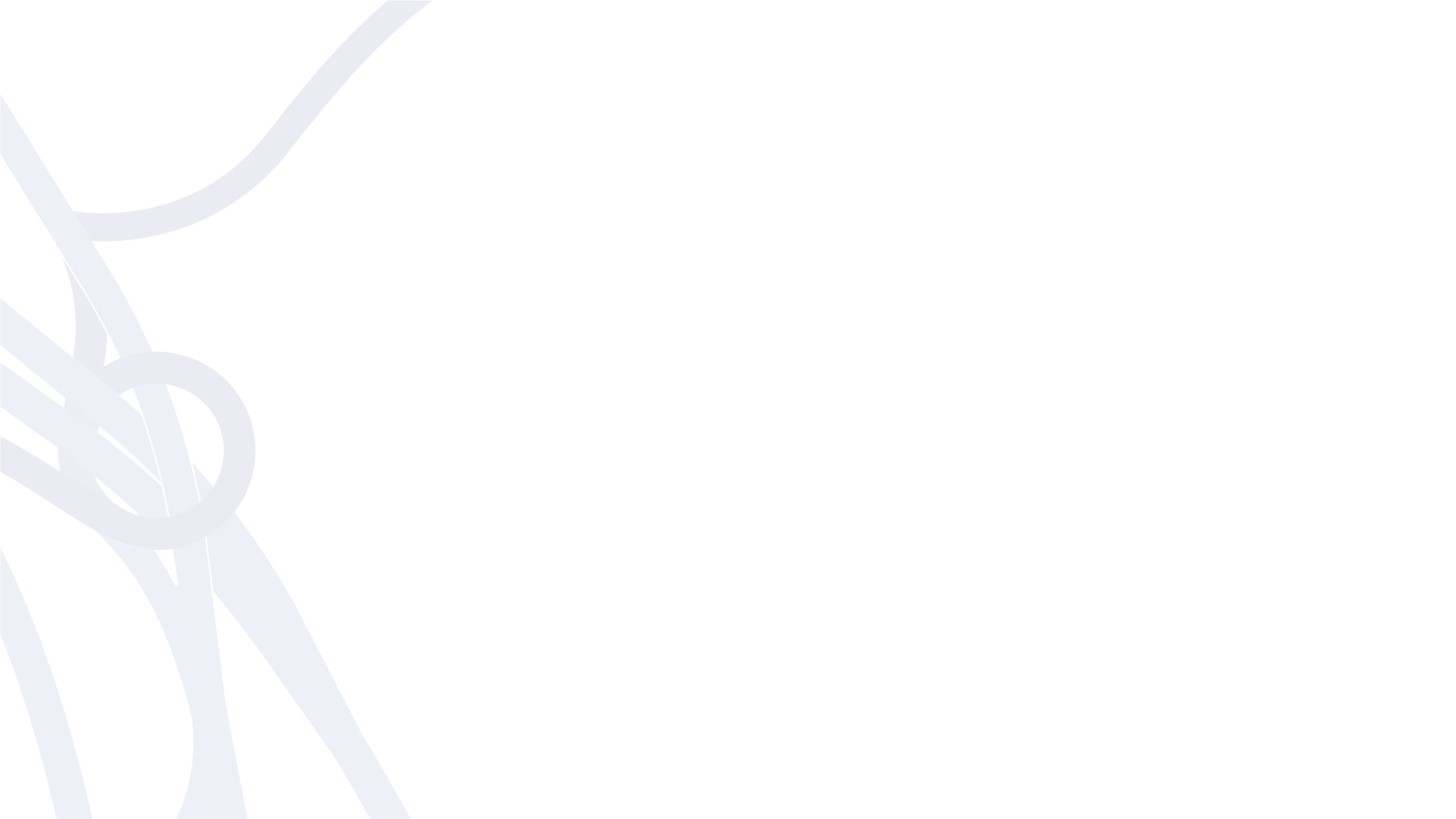 Преобразование растр - вектор
Дорожная разметка
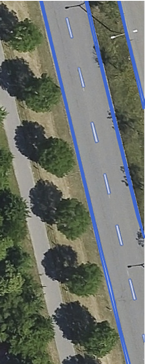 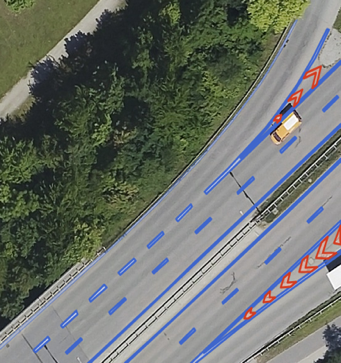 Разметка полос и дорожная разметка

Категории разметки

Автоматическое определение для разрешения 10 см

Маркировка полос (пунктирная и сплошная) выделена синим цветом

Дорожная разметка (например, стрелки, острова) выделена красным цветом
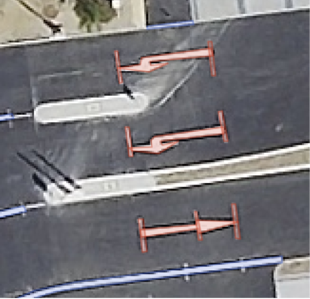 Цифровая модель поверхности дна
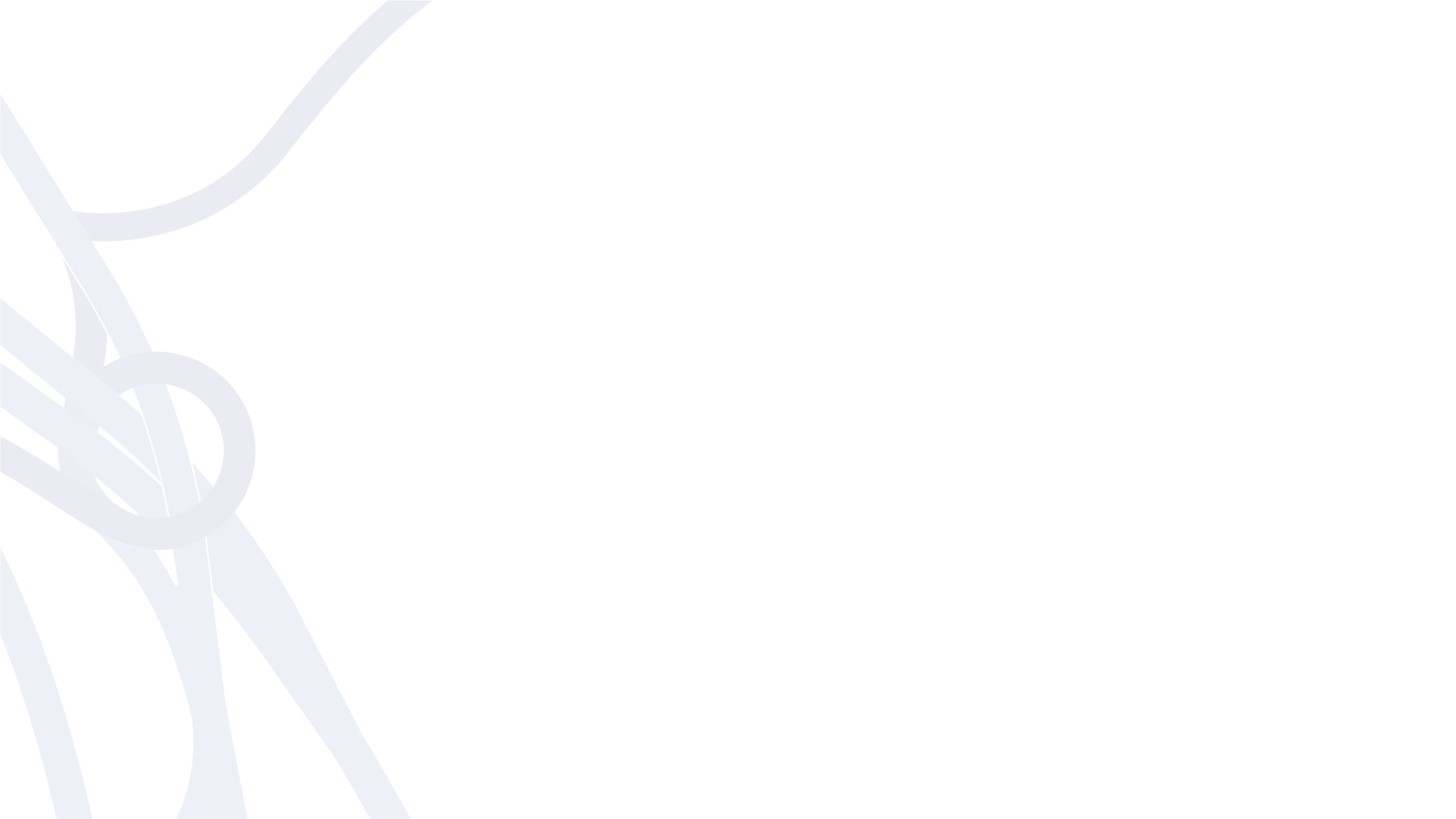 Преобразование растр - вектор
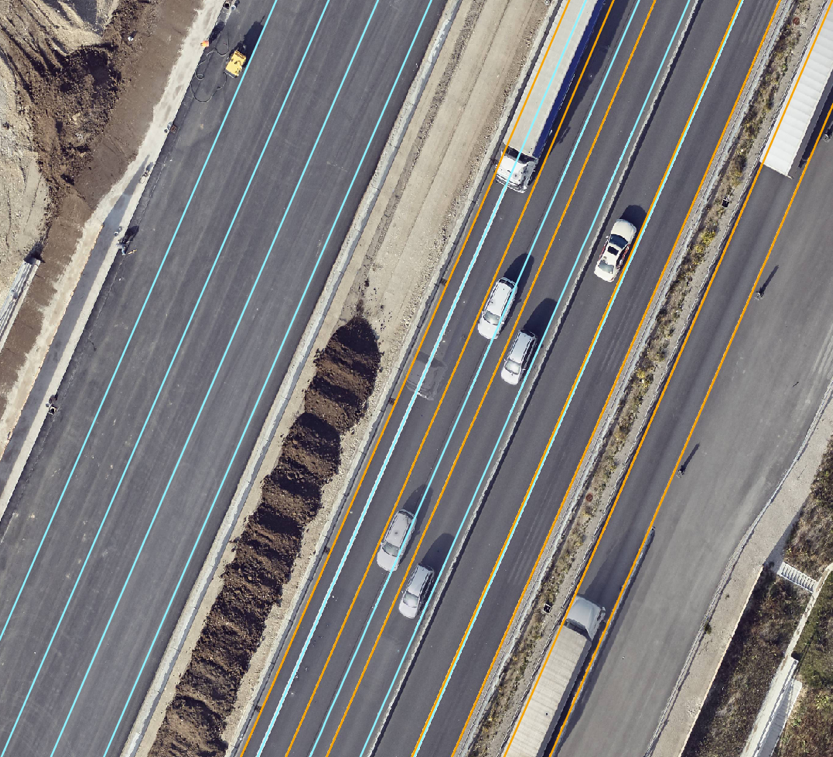 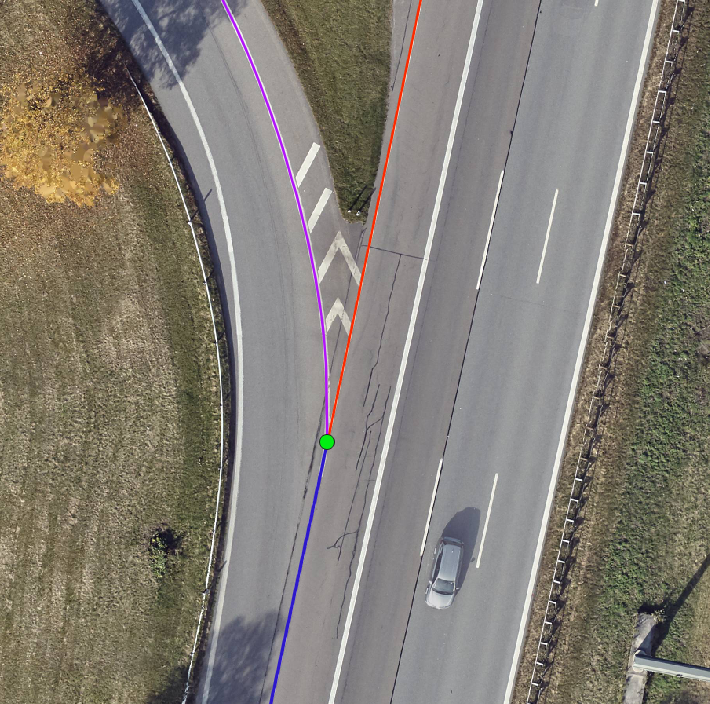 Моделирование полос движения
Цифровая модель поверхности дна
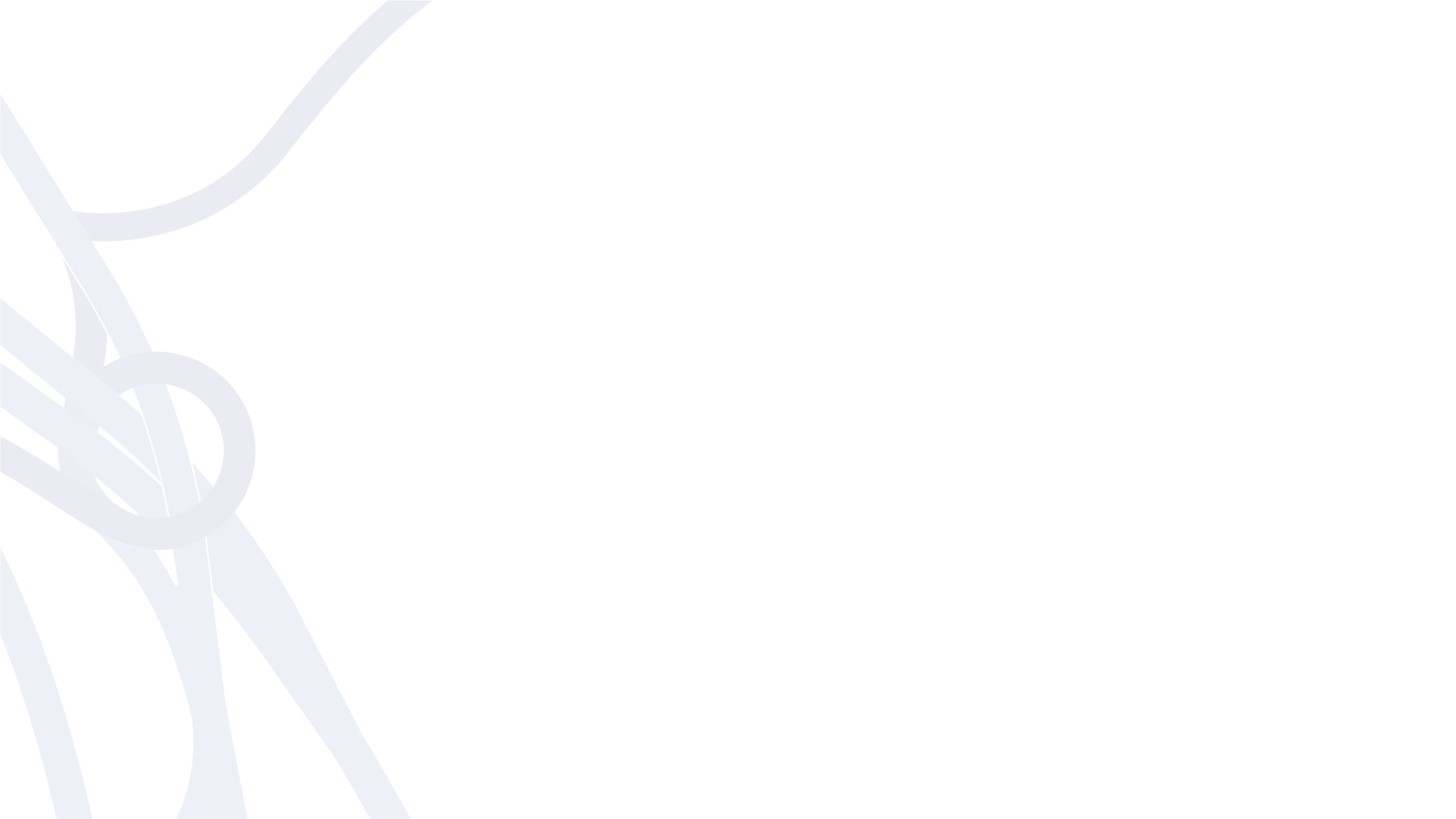 Преобразование растр - вектор
Семантическая модель полосы движения
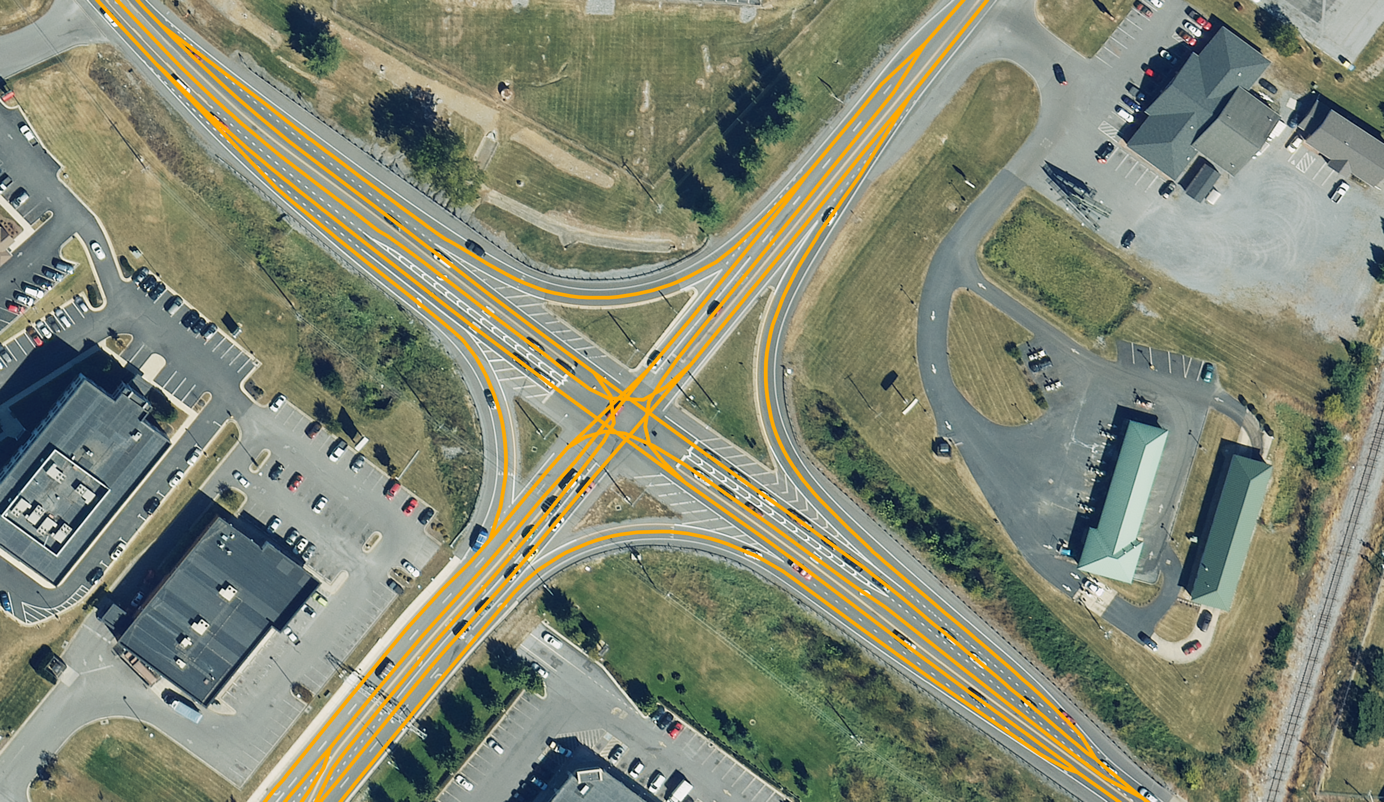 Цифровая модель поверхности дна
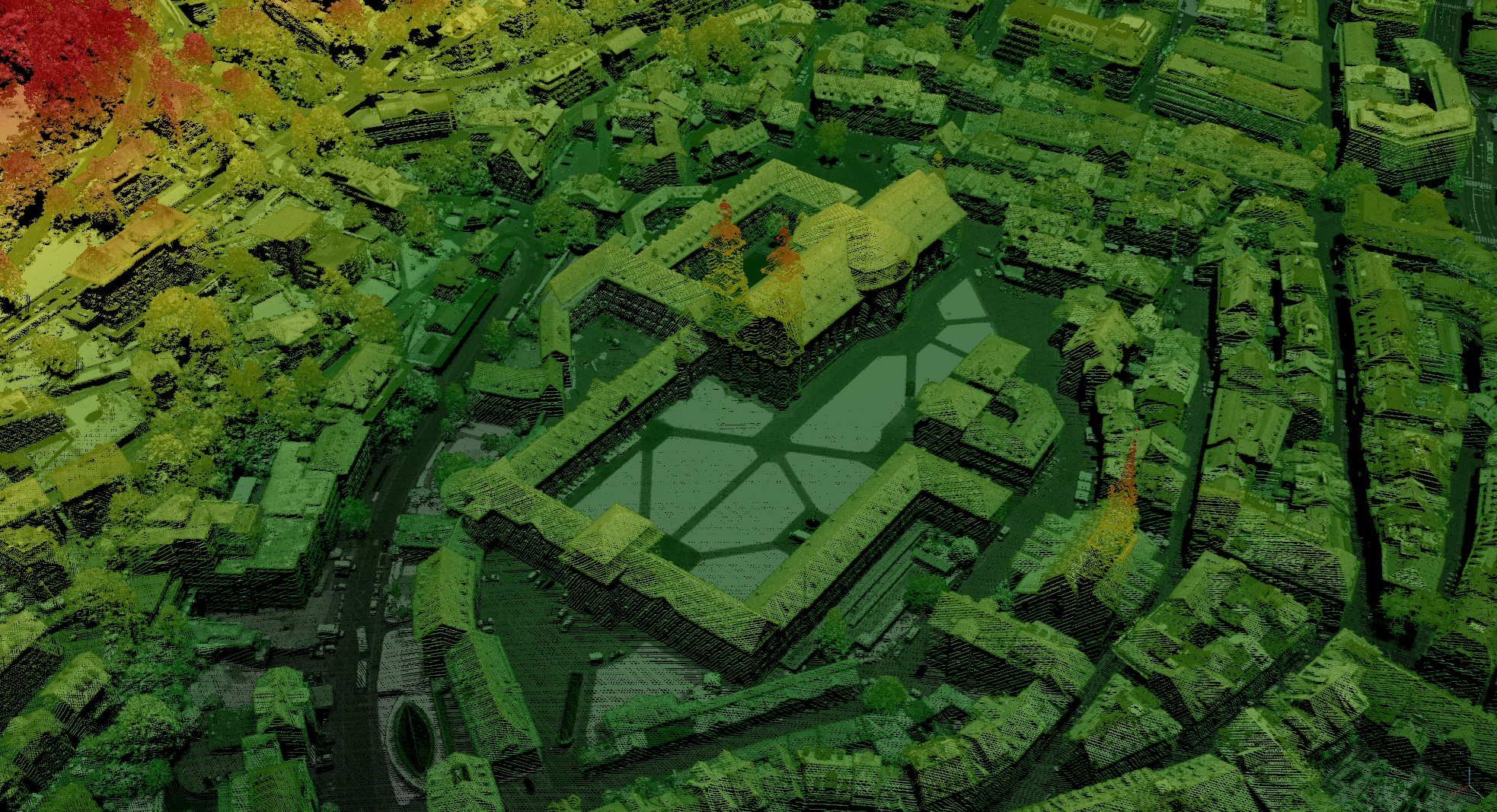 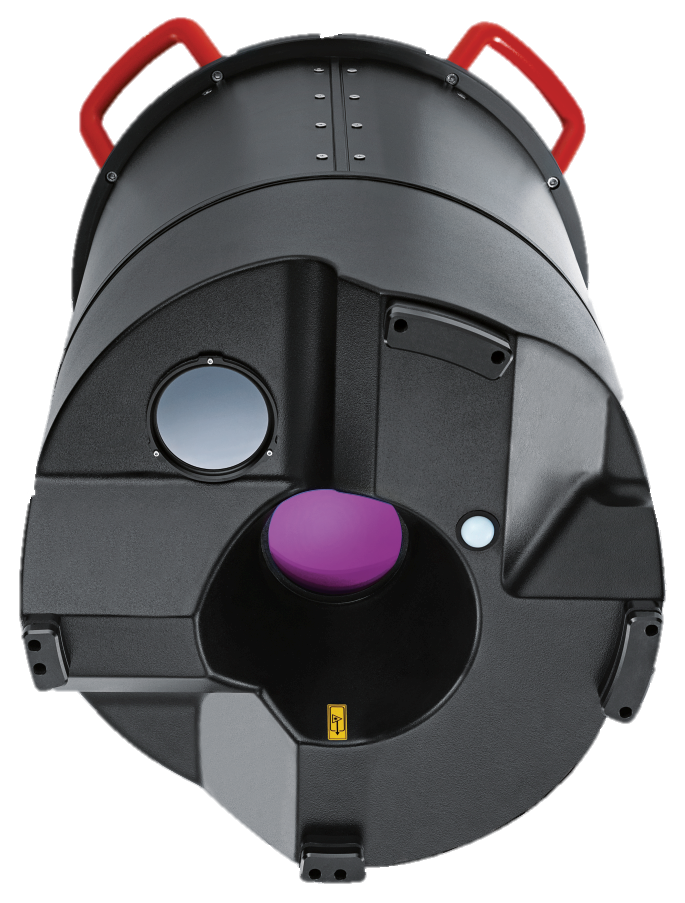 ВОЗДУШНОЕ ЛАЗЕРНОЕ СКАНИРОВАНИЕ
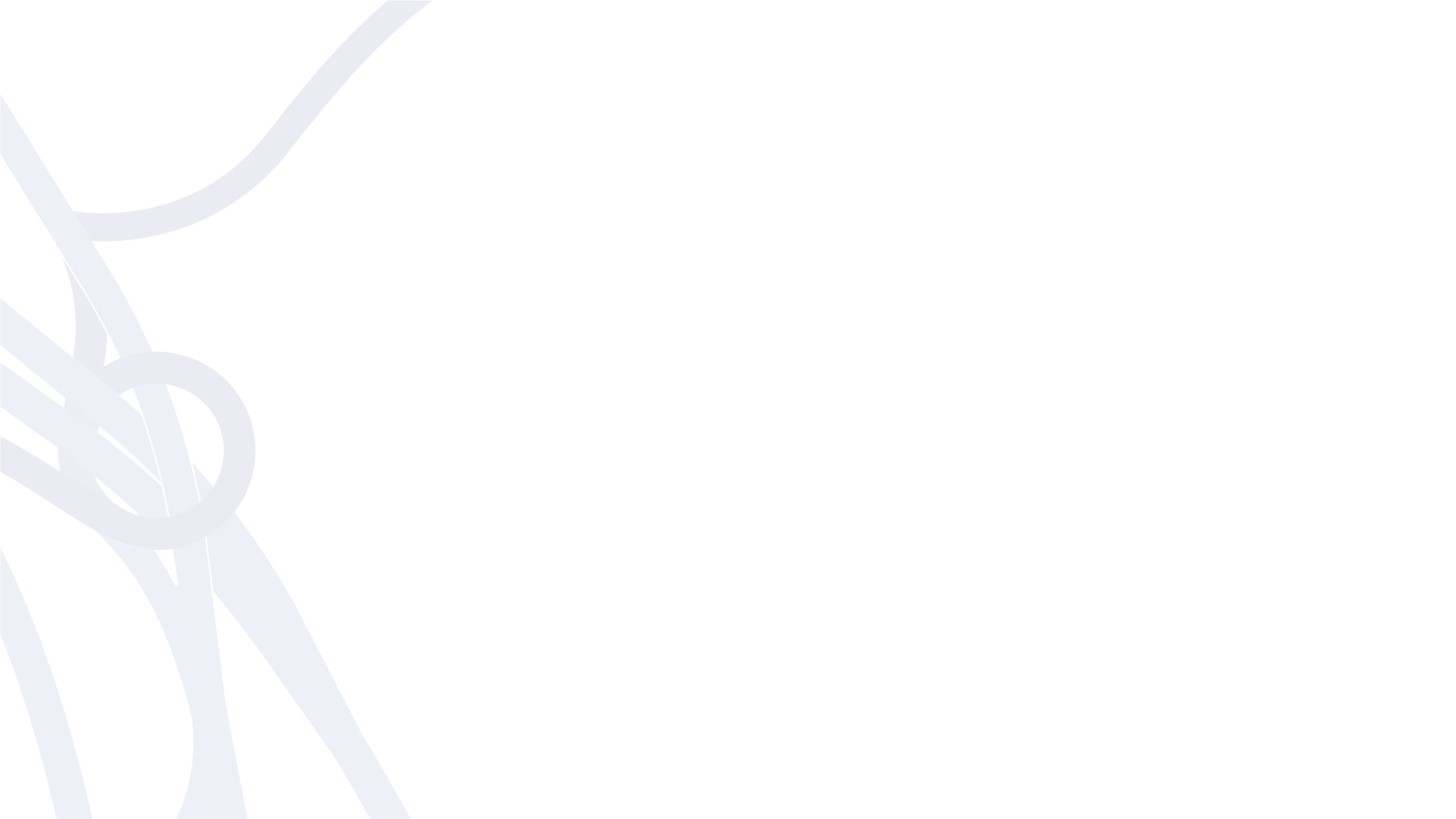 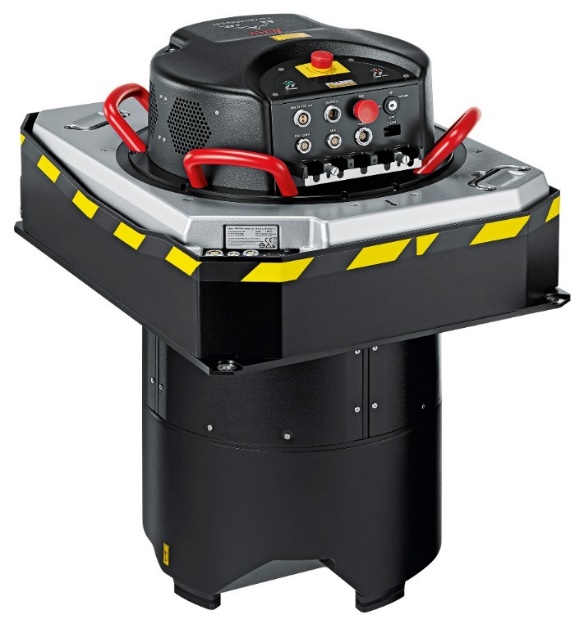 Leica TerrainMapper
Уникальные характеристики
Производительность
До 2 миллионов импульсов в секунду (МГц) - самая высокая скорость сбора данных среди линейных лазерных сканеров
Для сложного рельефа
Работа одновременно с 35 импульсами в воздухе (технология автоматического разрешения неоднозначности измерений, множественные зоны MPiA)
Бесшовные данные при огромных перепадах высот. Возможность съемки самых сложных ландшафтов, от городского до горной местности
Широкий спектр применений
Диапазон высот съемки от 300 м до > 5 000 м
Производительность 500 кв. км в час при 8 точках на м2, и СКО < 5 см
Геометрическая точность
Улучшенные характеристики лазерного сканера, периферийных устройств и интегрированного процесса пост обработки позволили достичь нового уровня геометрической точности, даже при съемке с больших высот
Эллиптическая развертка с равномерным распределением точек
Равномерное распределение точек по эллипсу сканирования обеспечивает одинаковую плотность точек в центре и на границах угла поля зрения
Изменяемый угол поля зрения от 20 до 40 градусов позволяет достигать исключительно высоких плотностей точек, даже при съемке с больших высот
Частота сканирования лазера 7,500 оборотов в минуту (250 линий в секунду) обеспечивает равномерное распределение точек в большом диапазоне высот и скоростей съемки
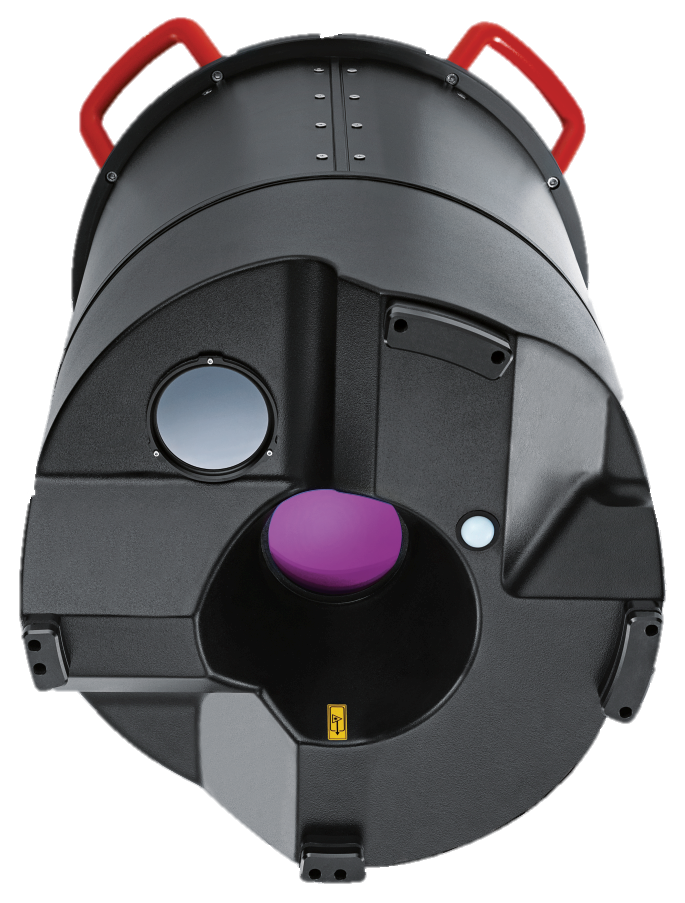 Цифровая модель поверхности дна
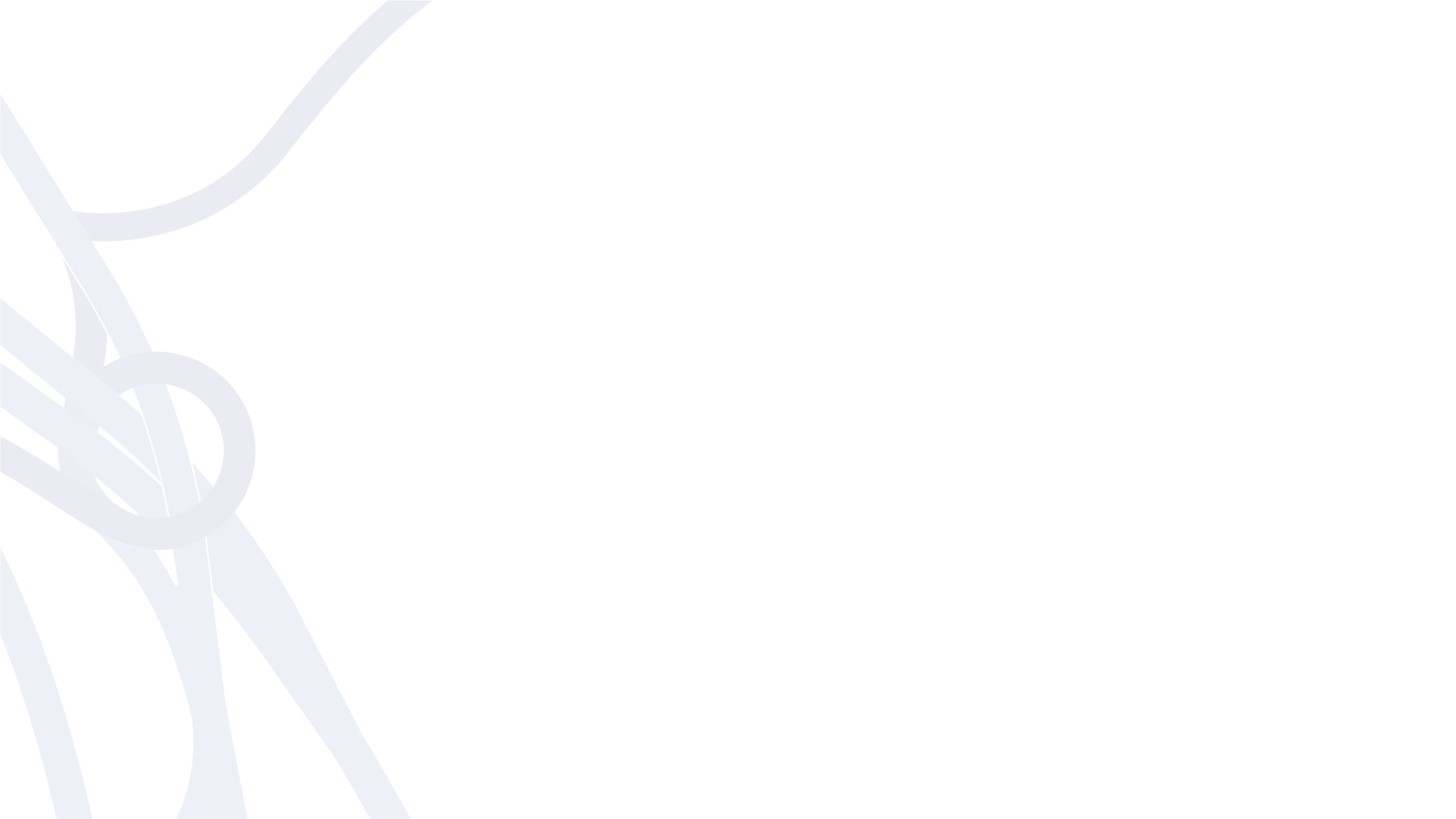 Leica TerrainMapper
Равномерное распределение точек
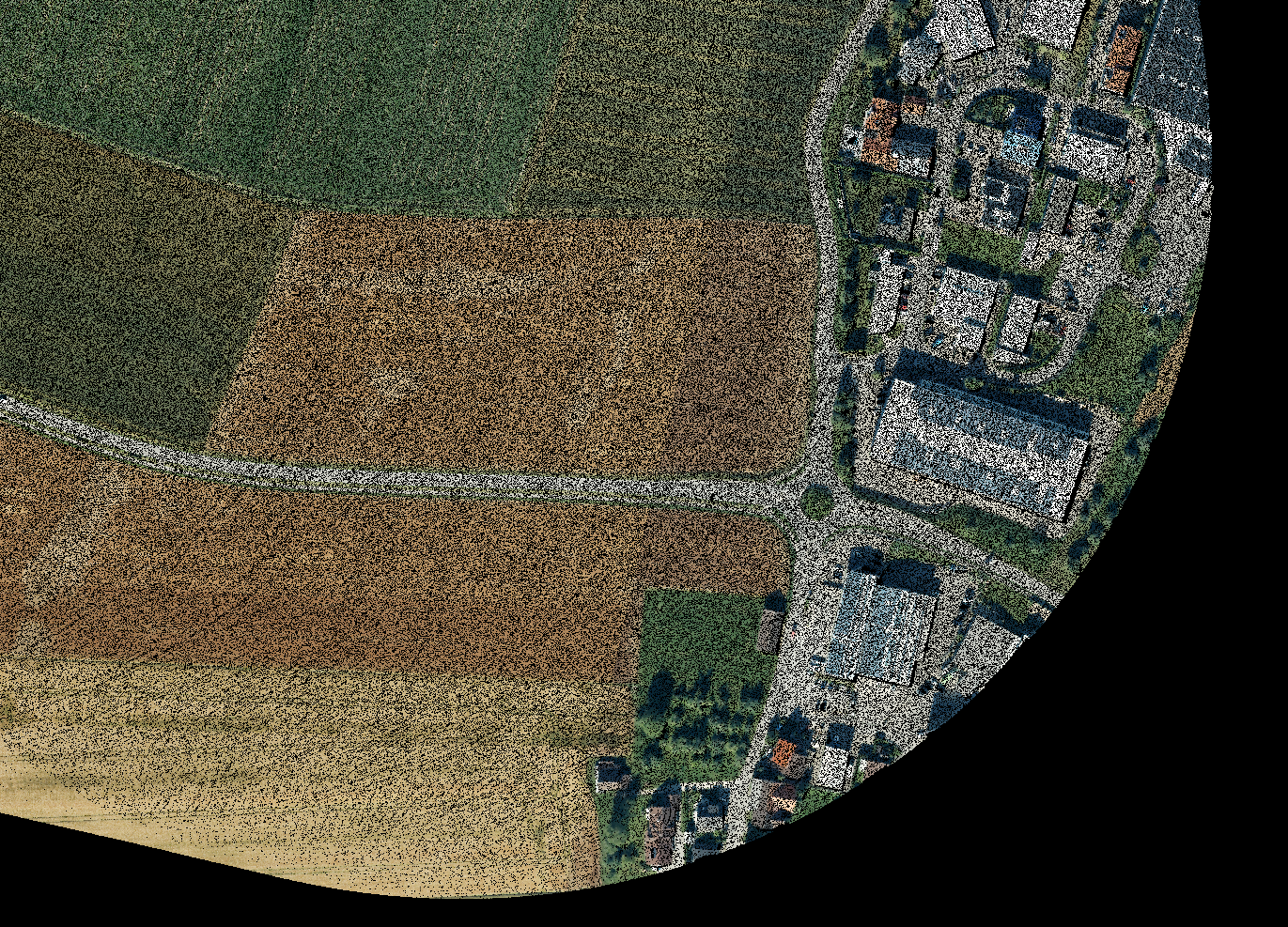 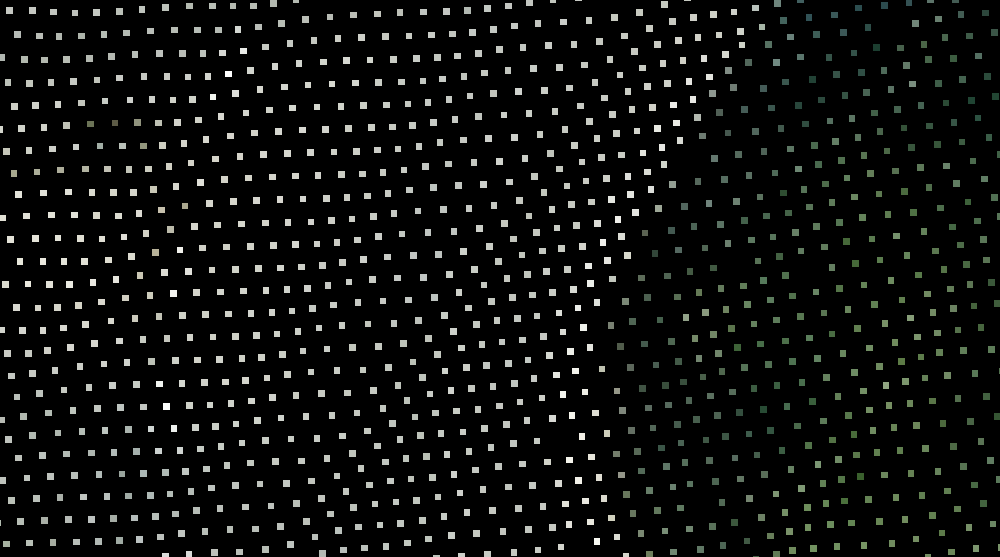 Цифровая модель поверхности дна
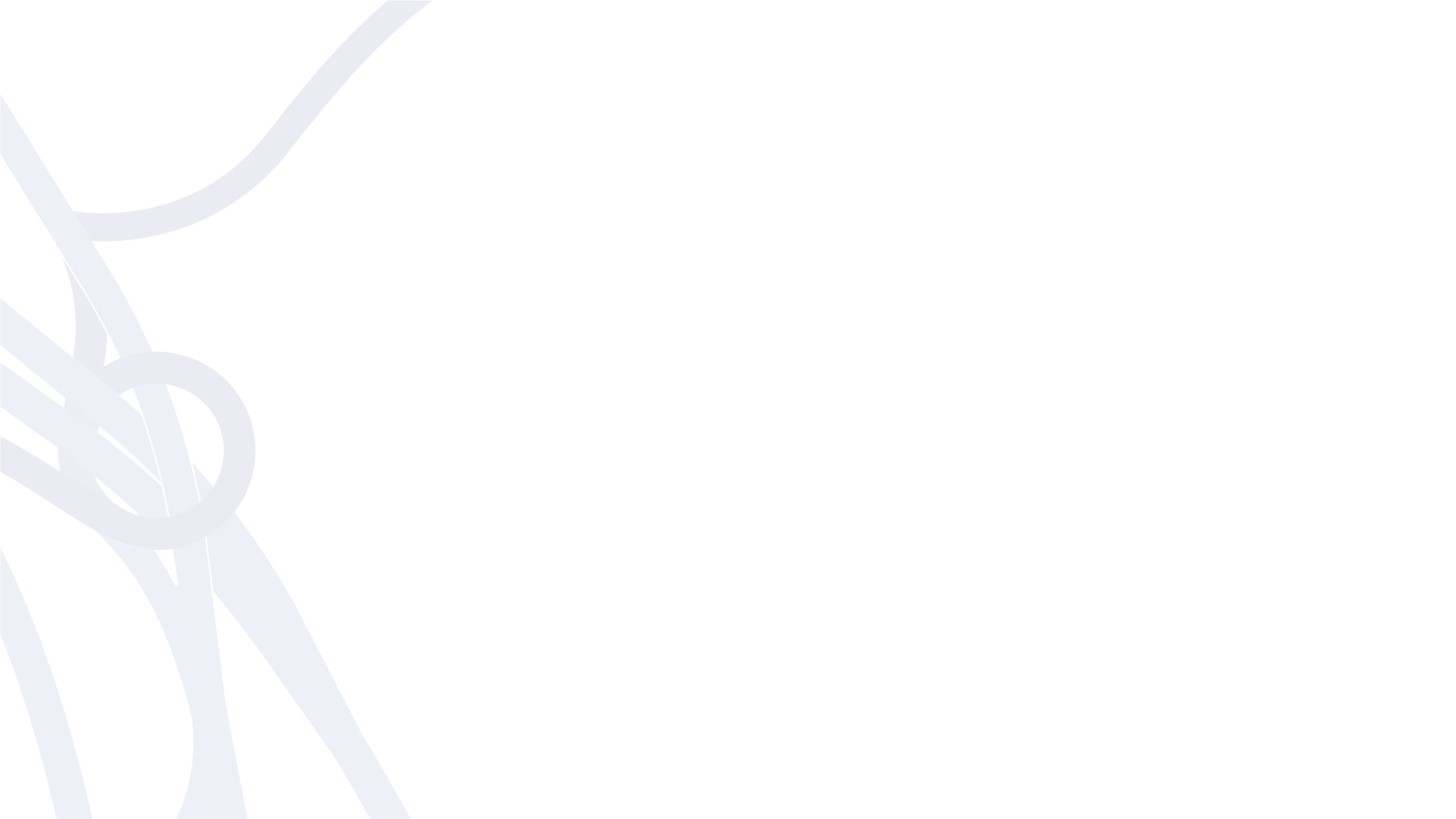 Leica TerrainMapper
Эллиптическая развертка
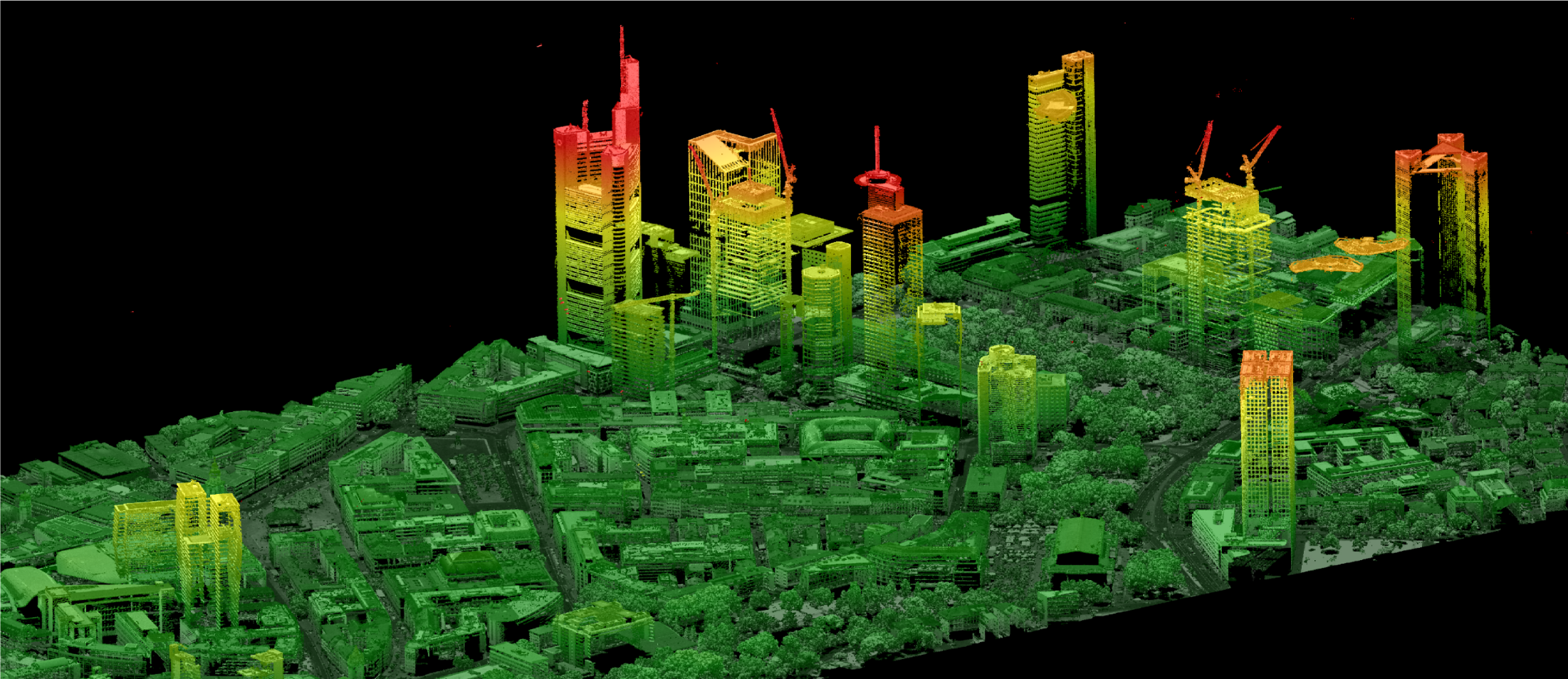 Цифровая модель поверхности дна
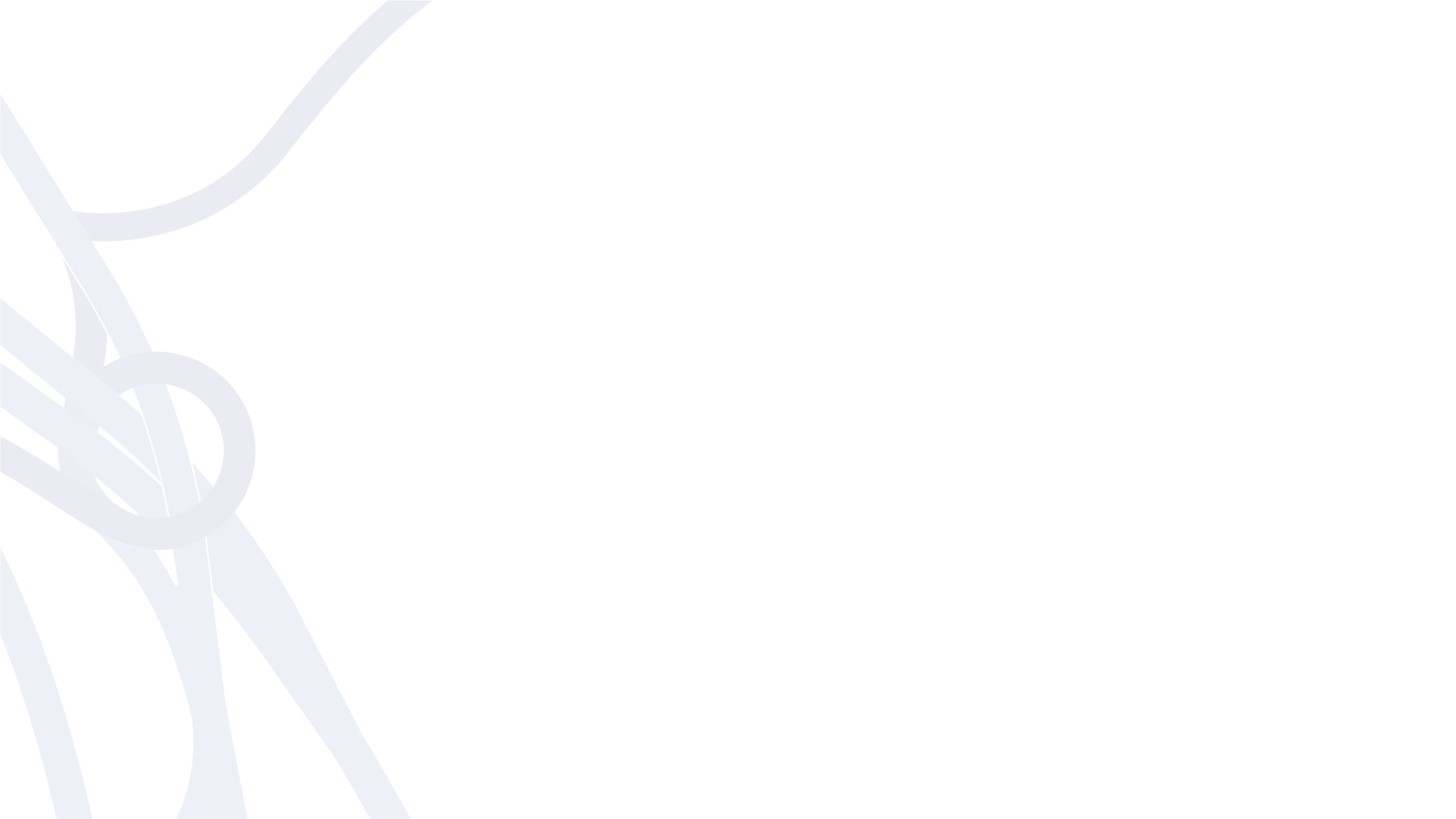 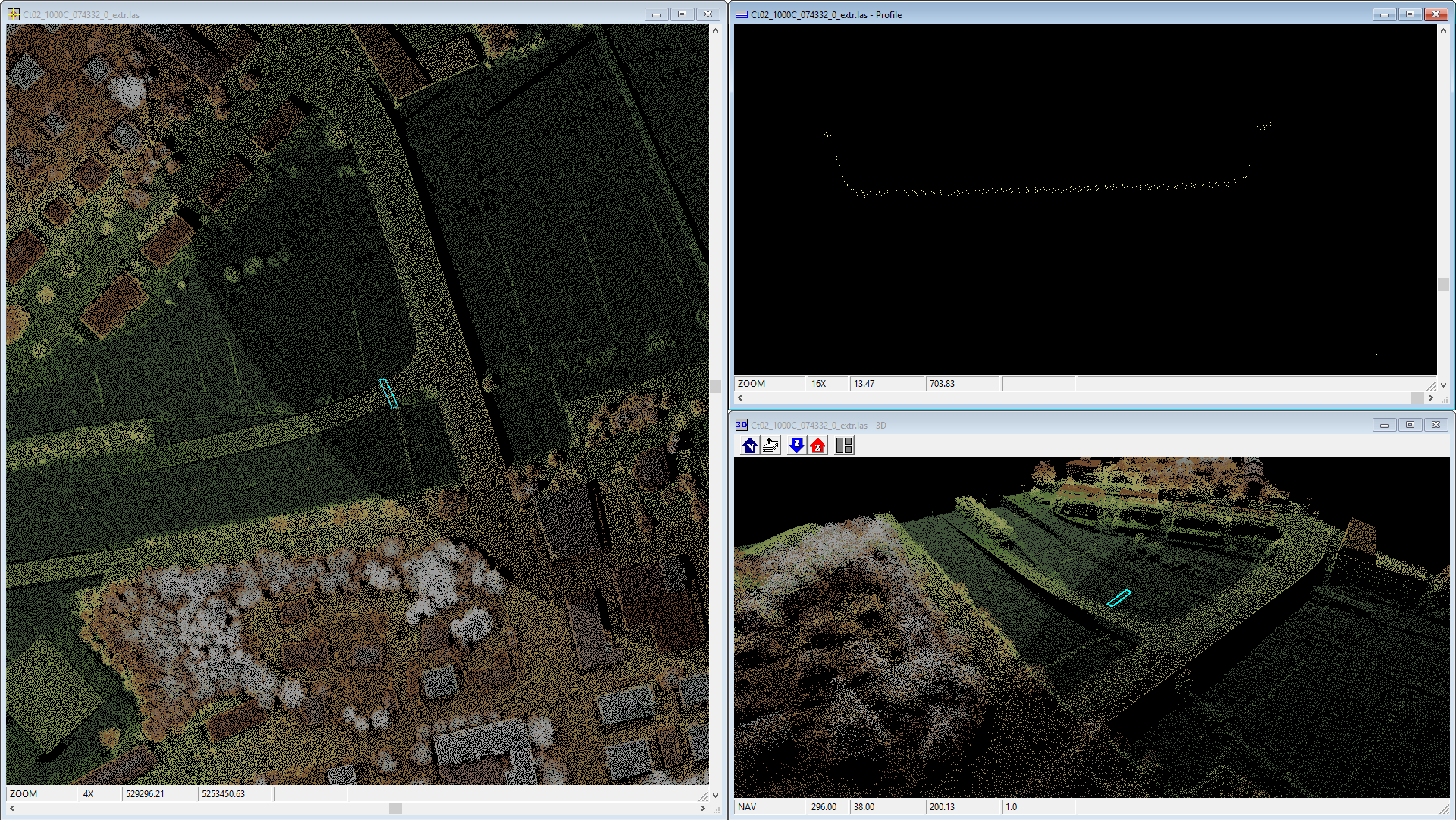 Leica TerrainMapper
Эллиптическая развертка
Цифровая модель поверхности дна
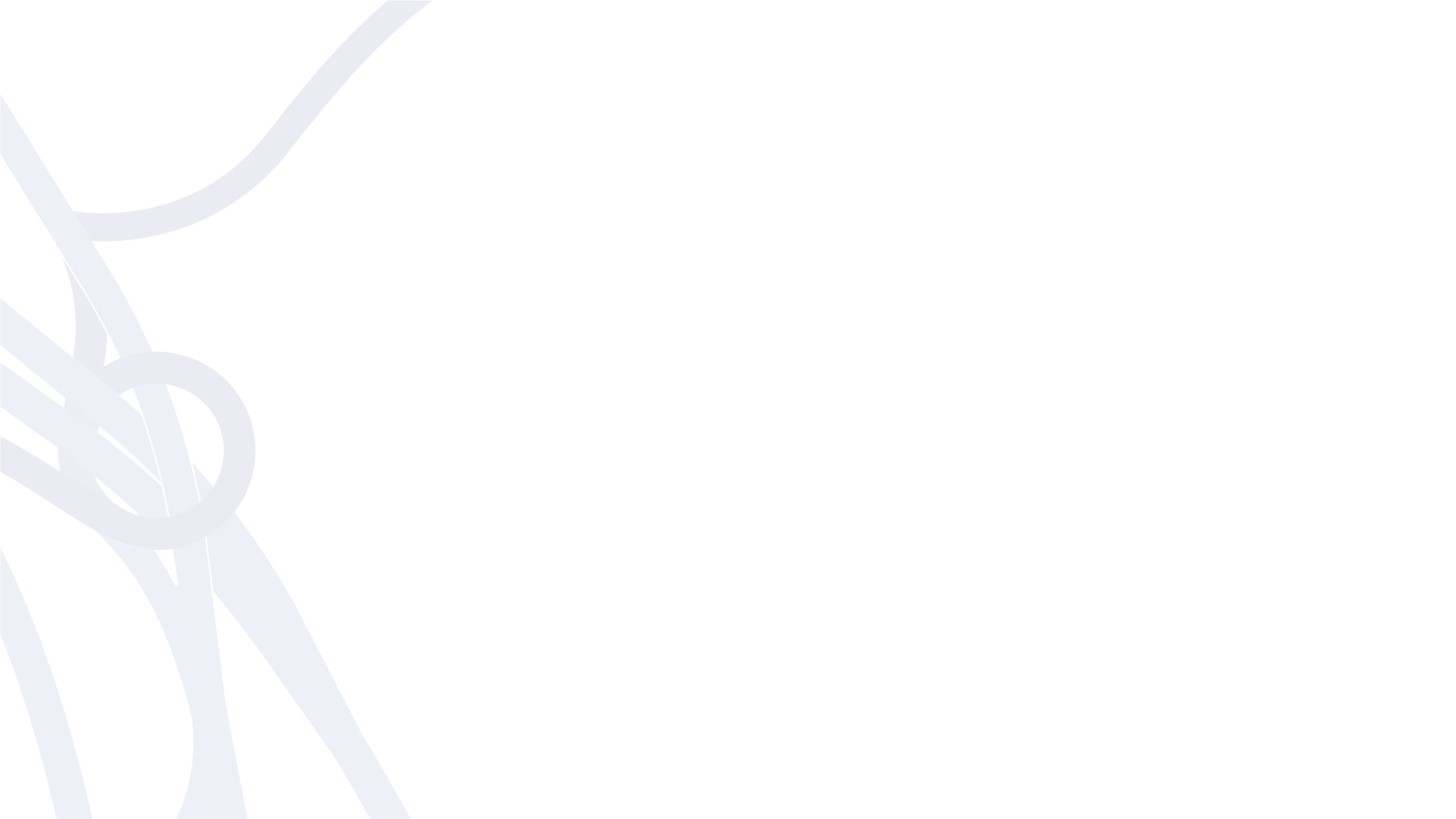 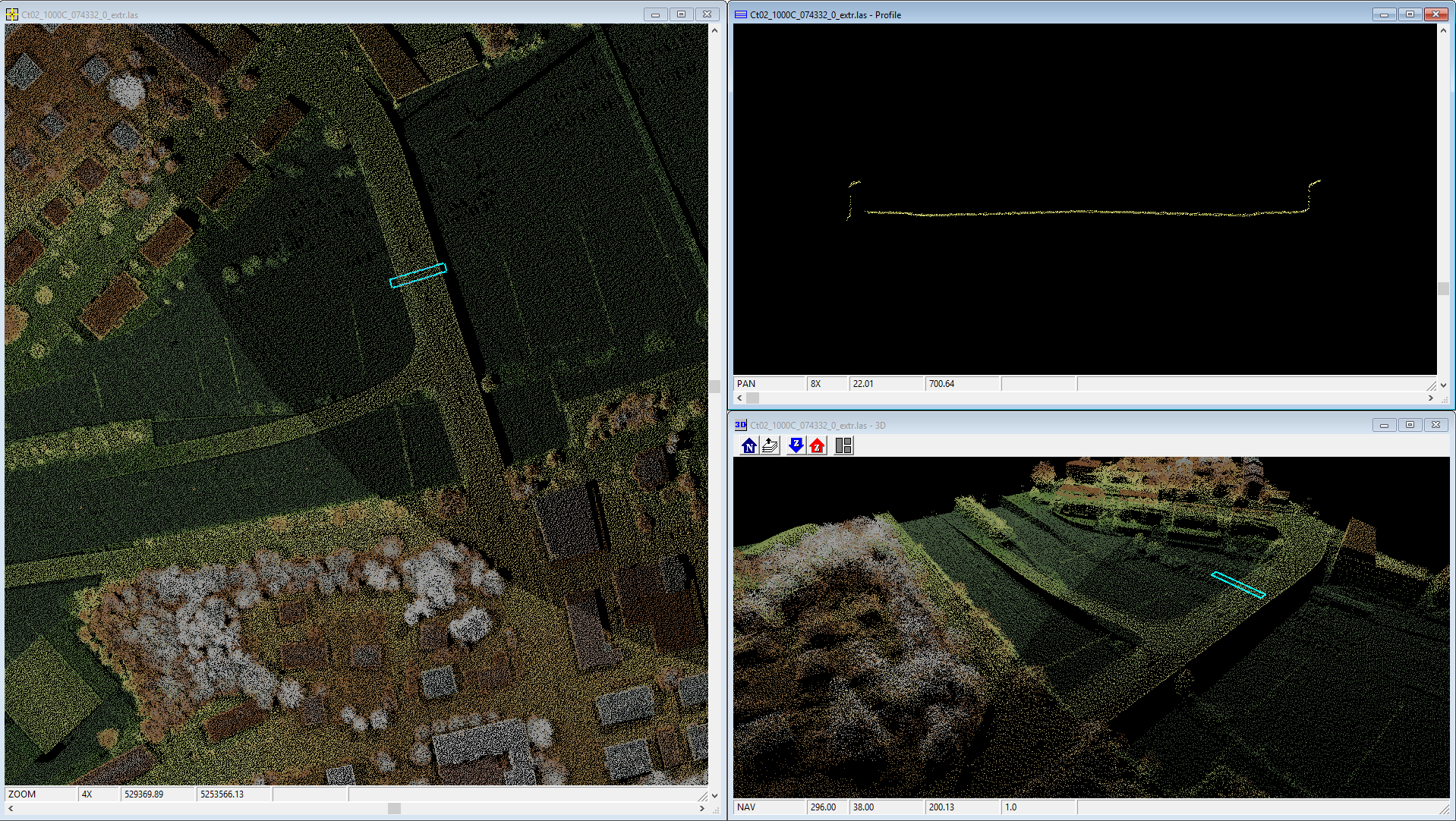 Leica TerrainMapper
Эллиптическая развертка
Цифровая модель поверхности дна
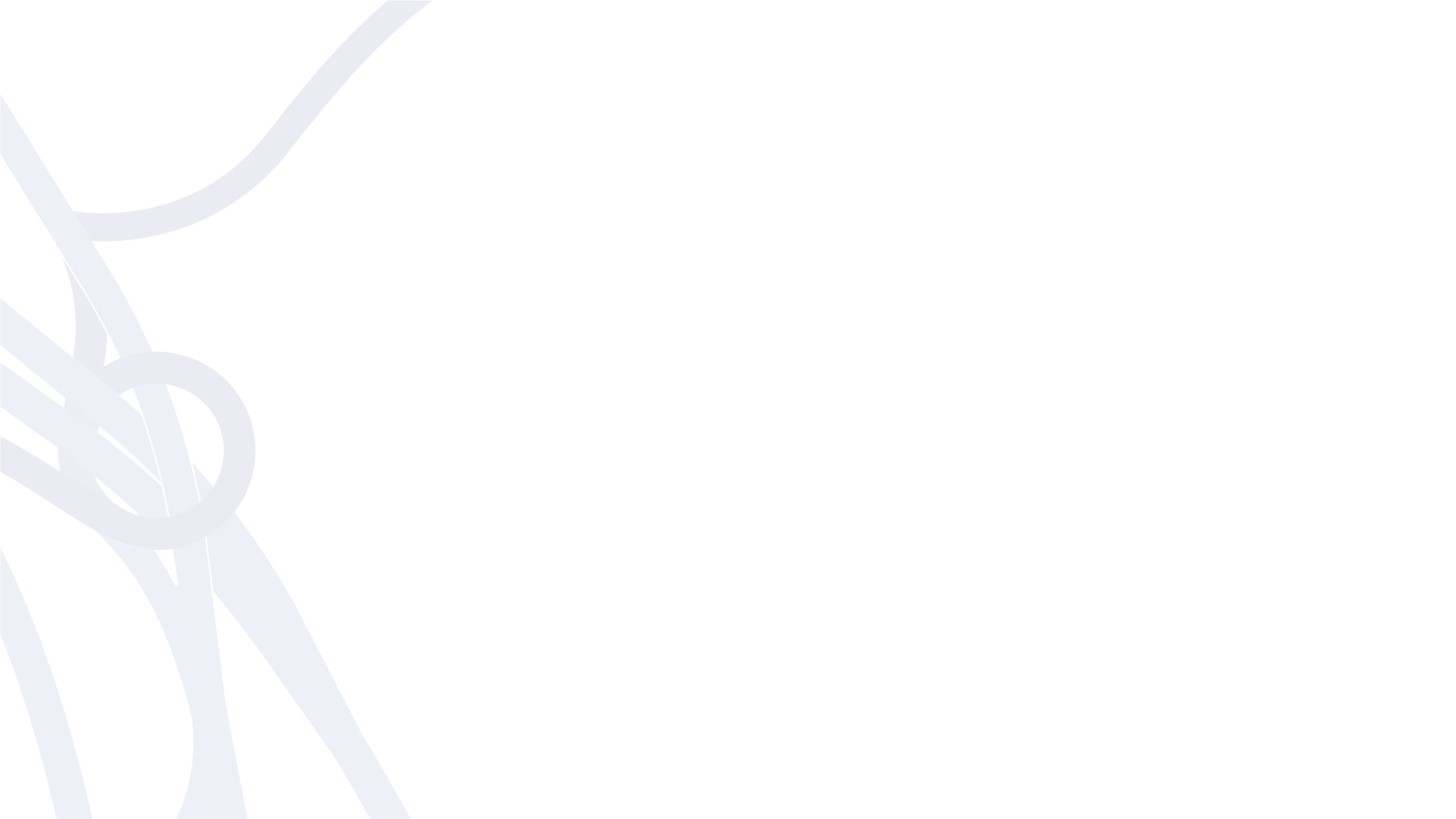 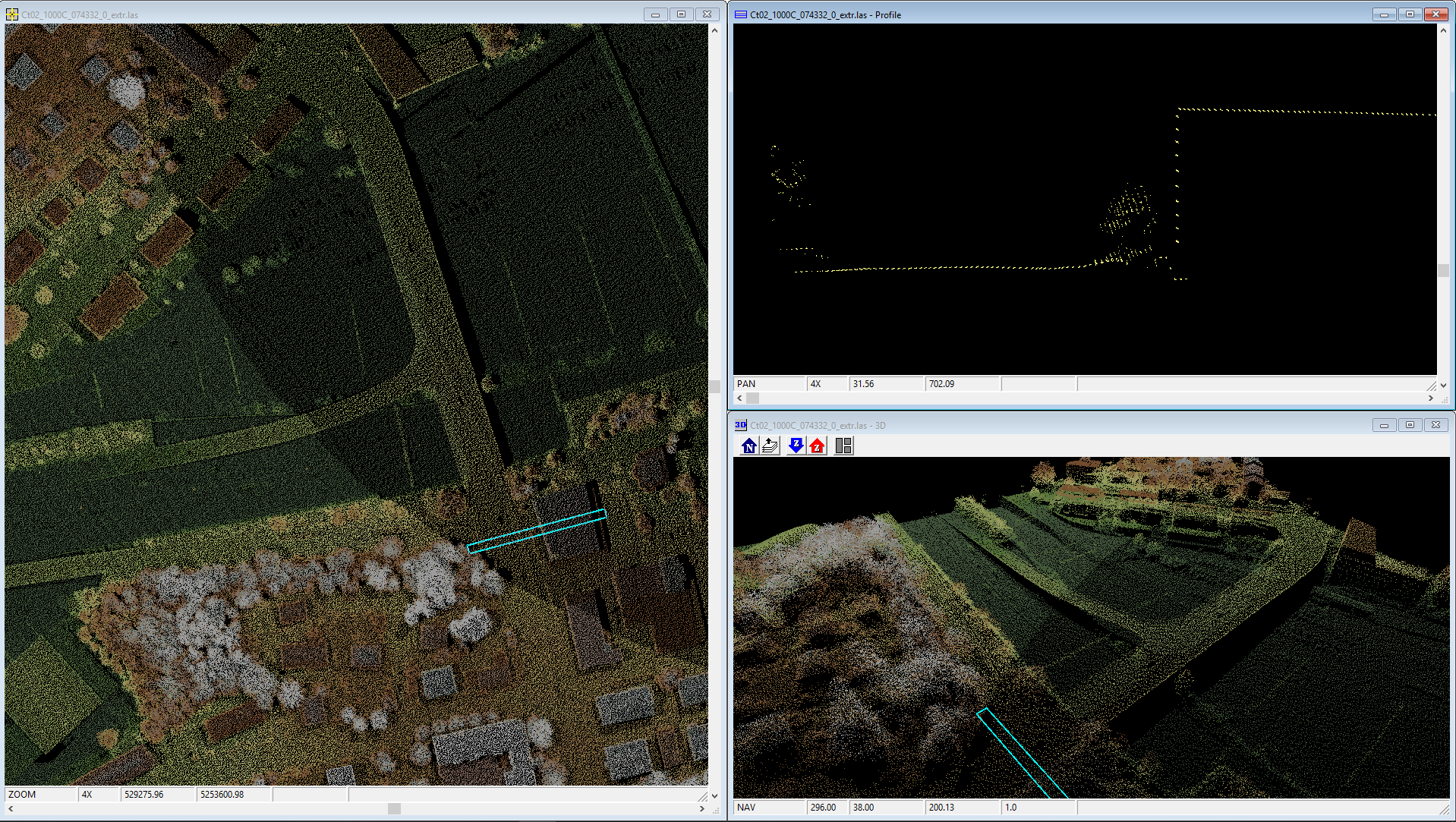 Leica TerrainMapper
Эллиптическая развертка
Цифровая модель поверхности дна
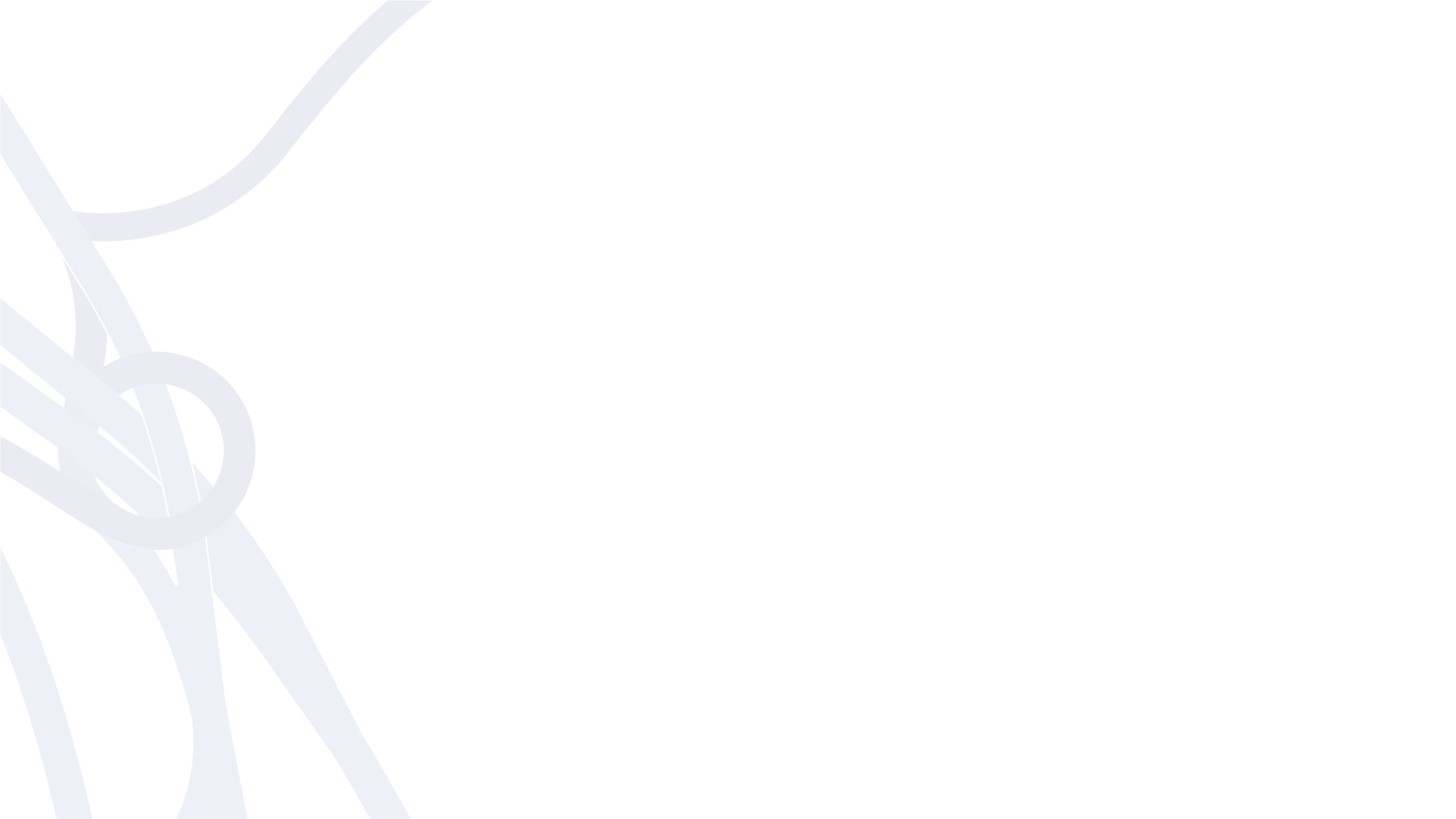 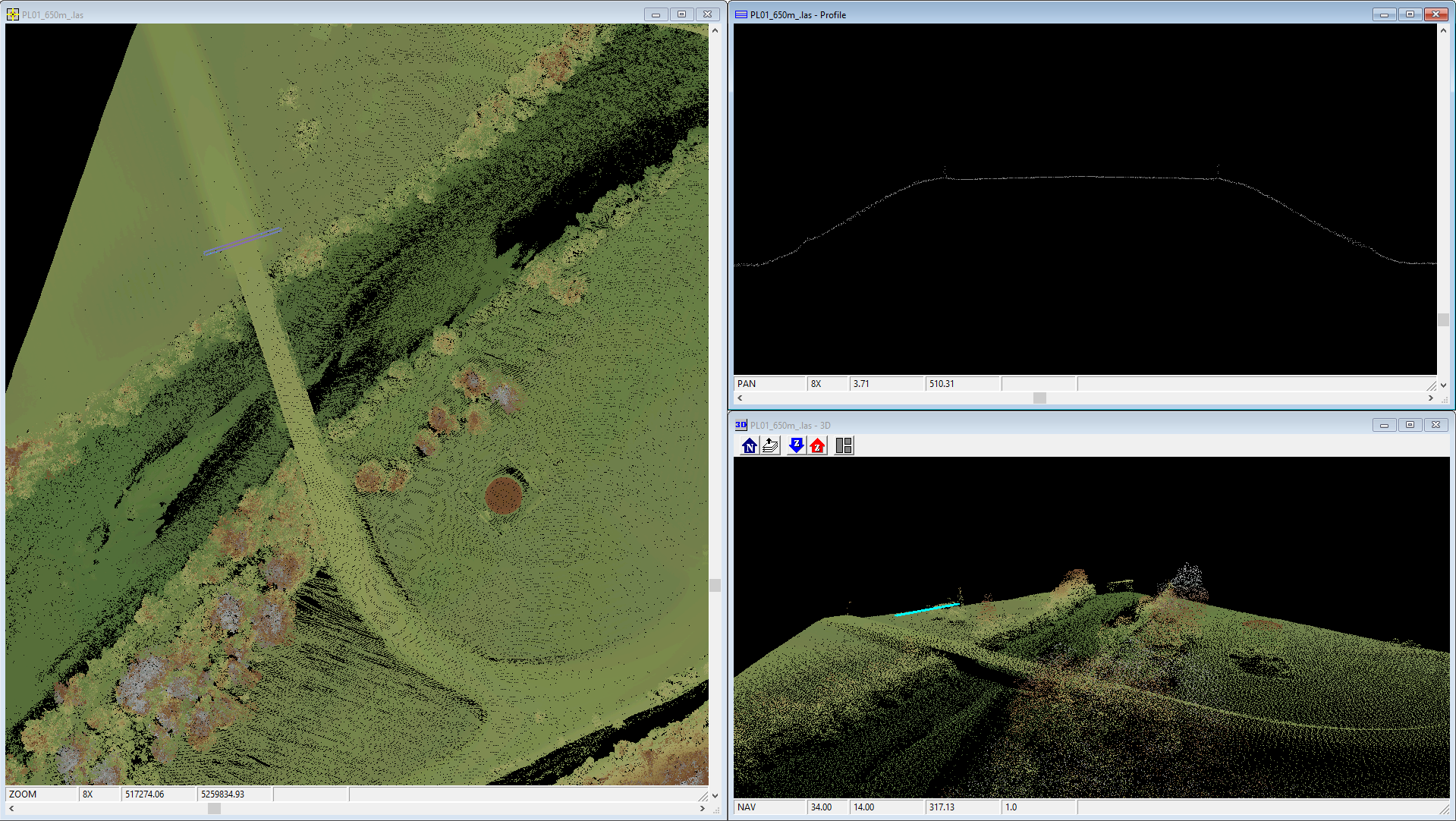 Leica TerrainMapper
Эллиптическая развертка
Цифровая модель поверхности дна
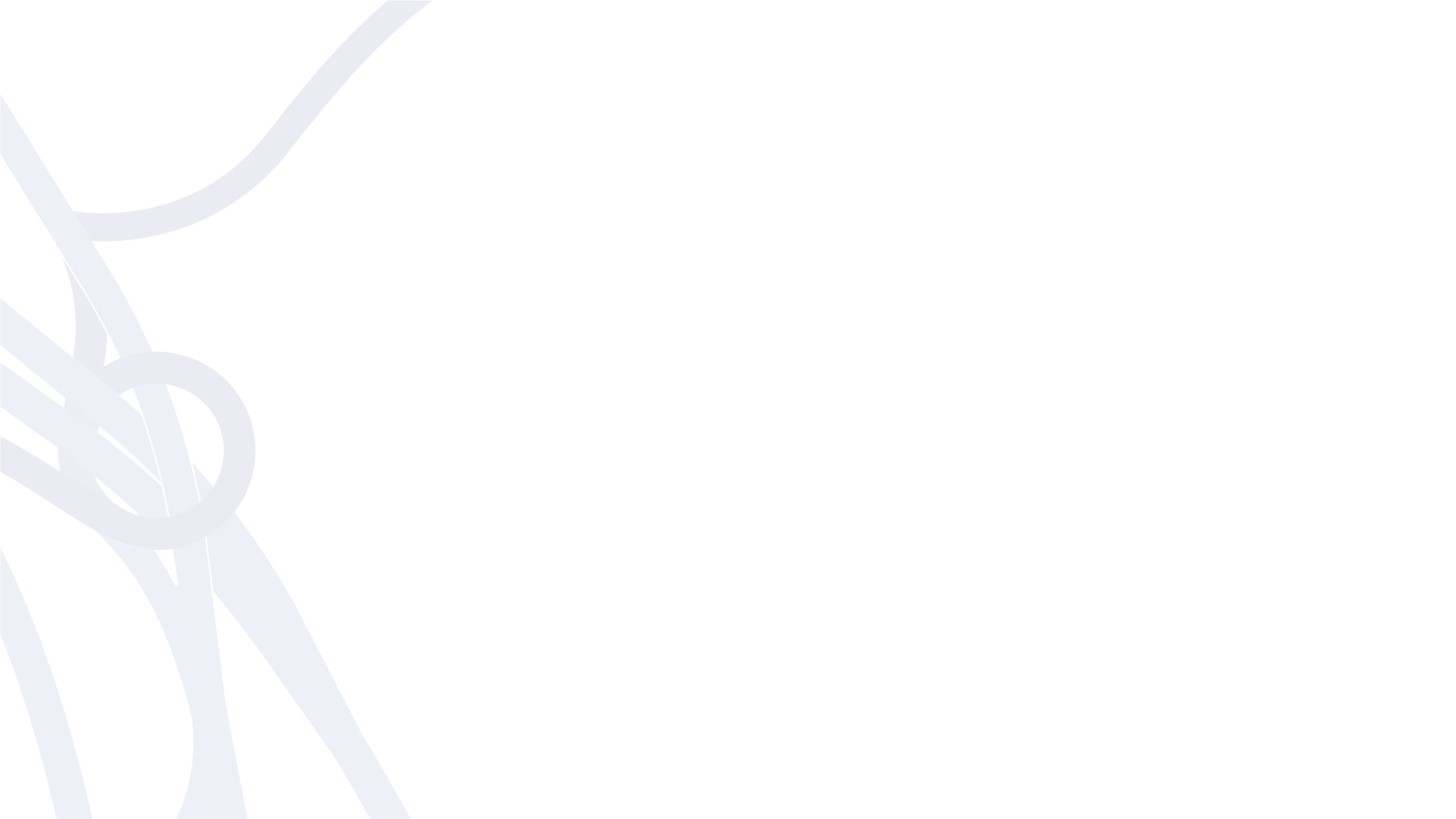 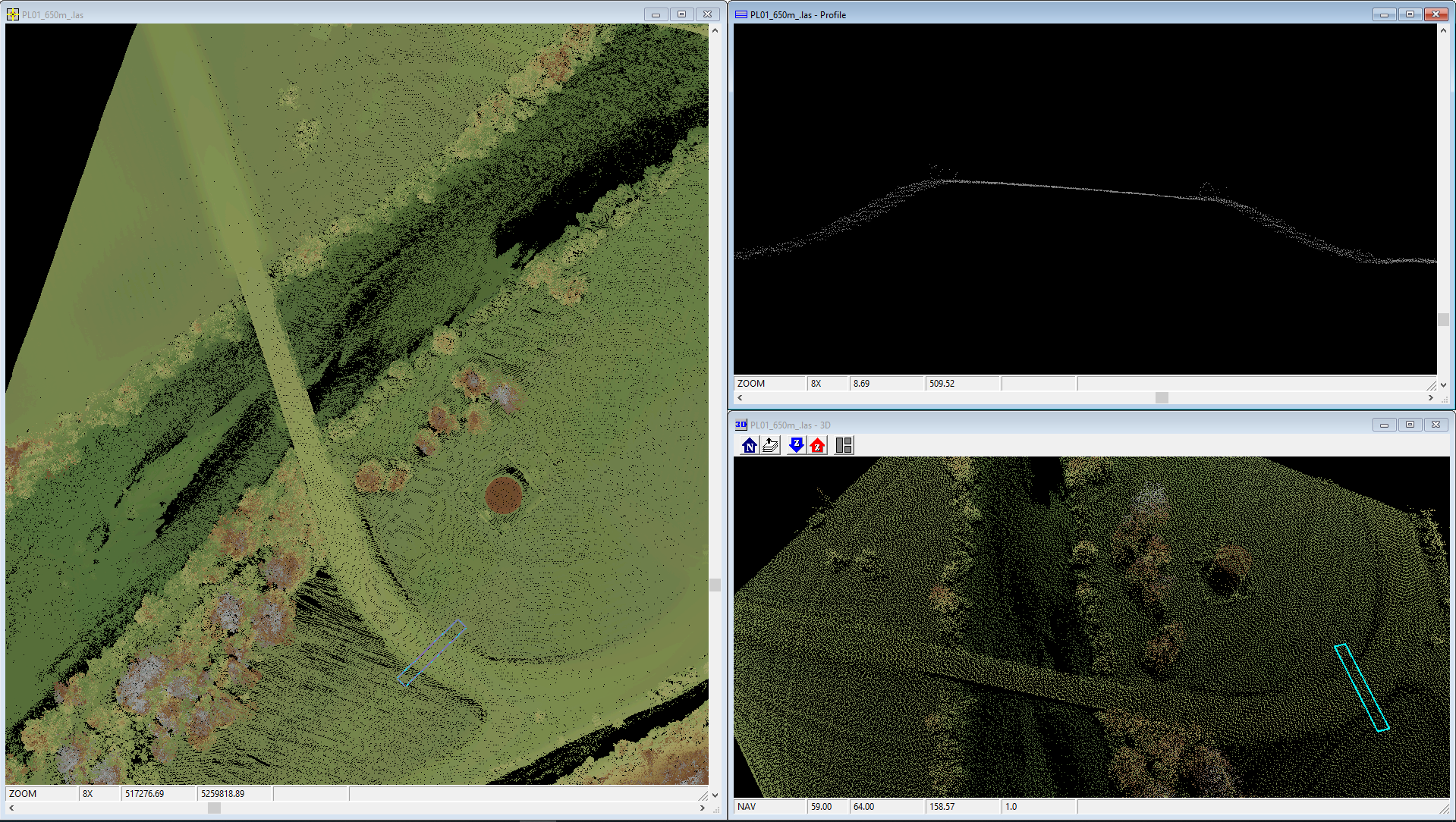 Leica TerrainMapper
Эллиптическая развертка
Цифровая модель поверхности дна
Спасибо за внимание!
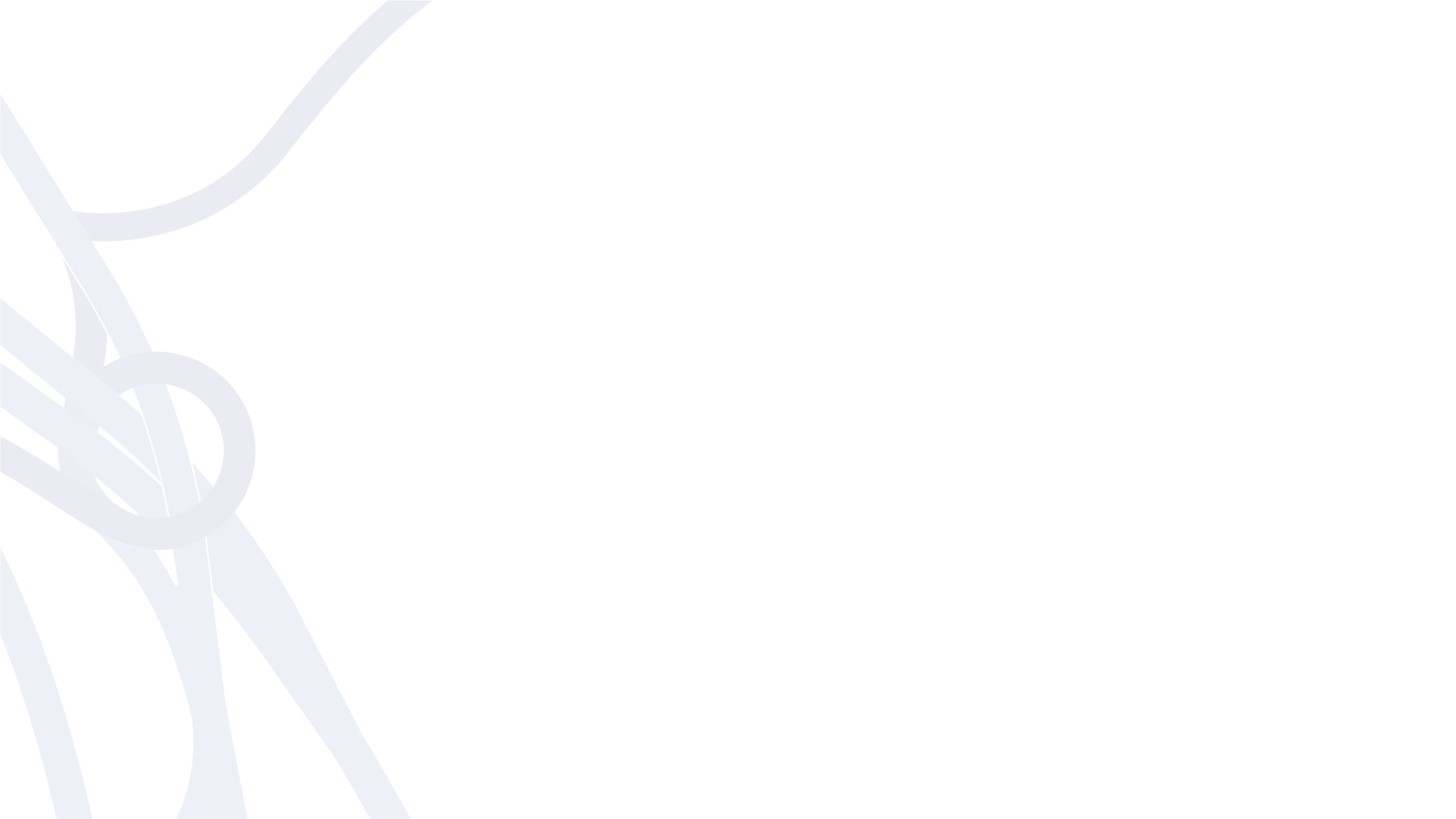 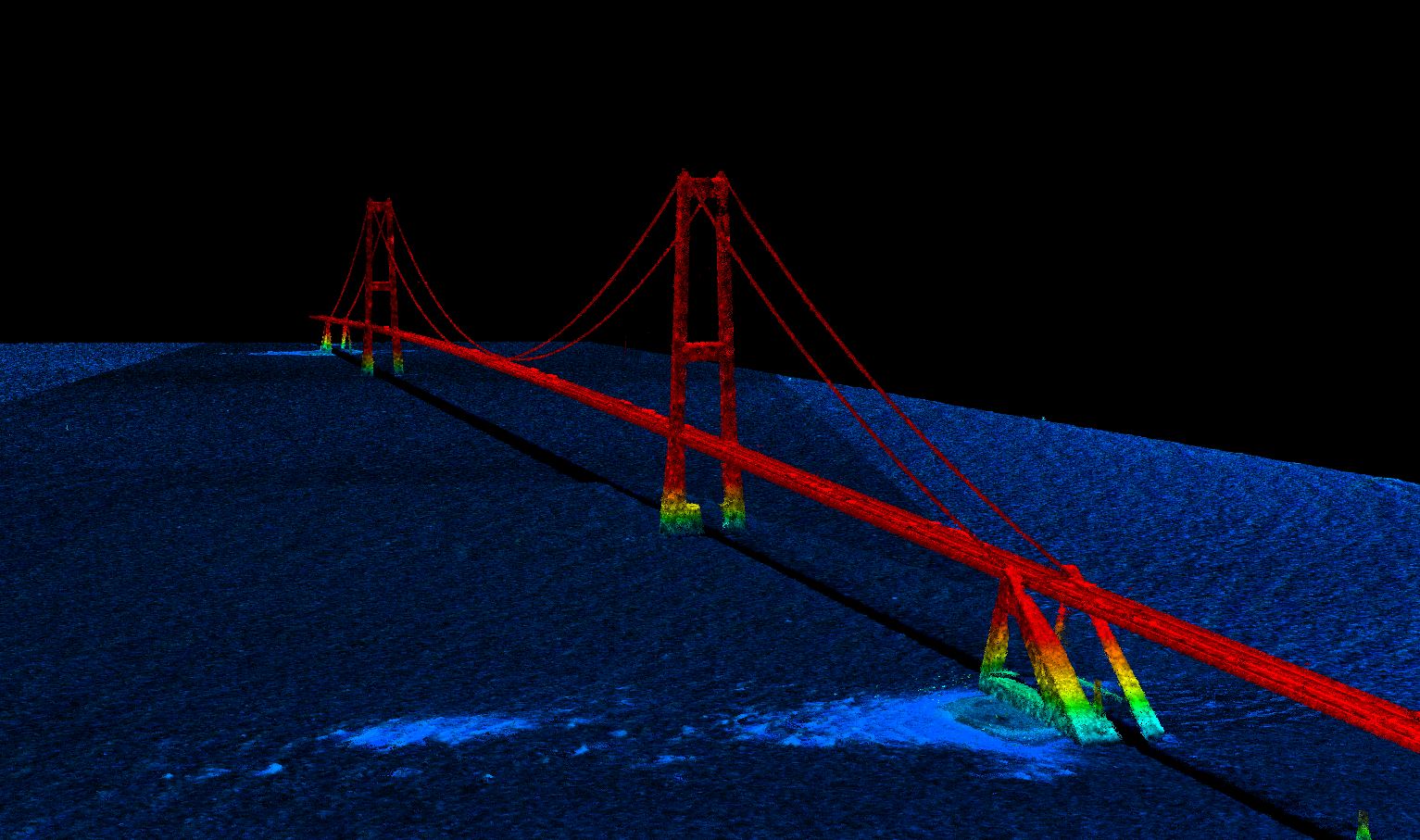 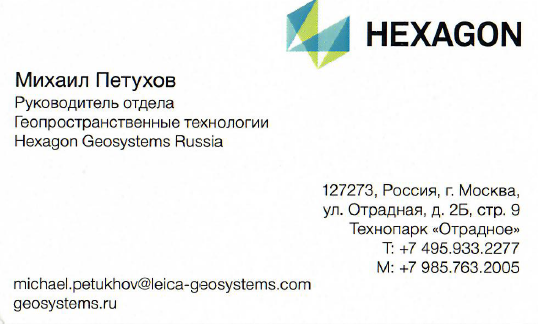 Цифровая модель поверхности дна